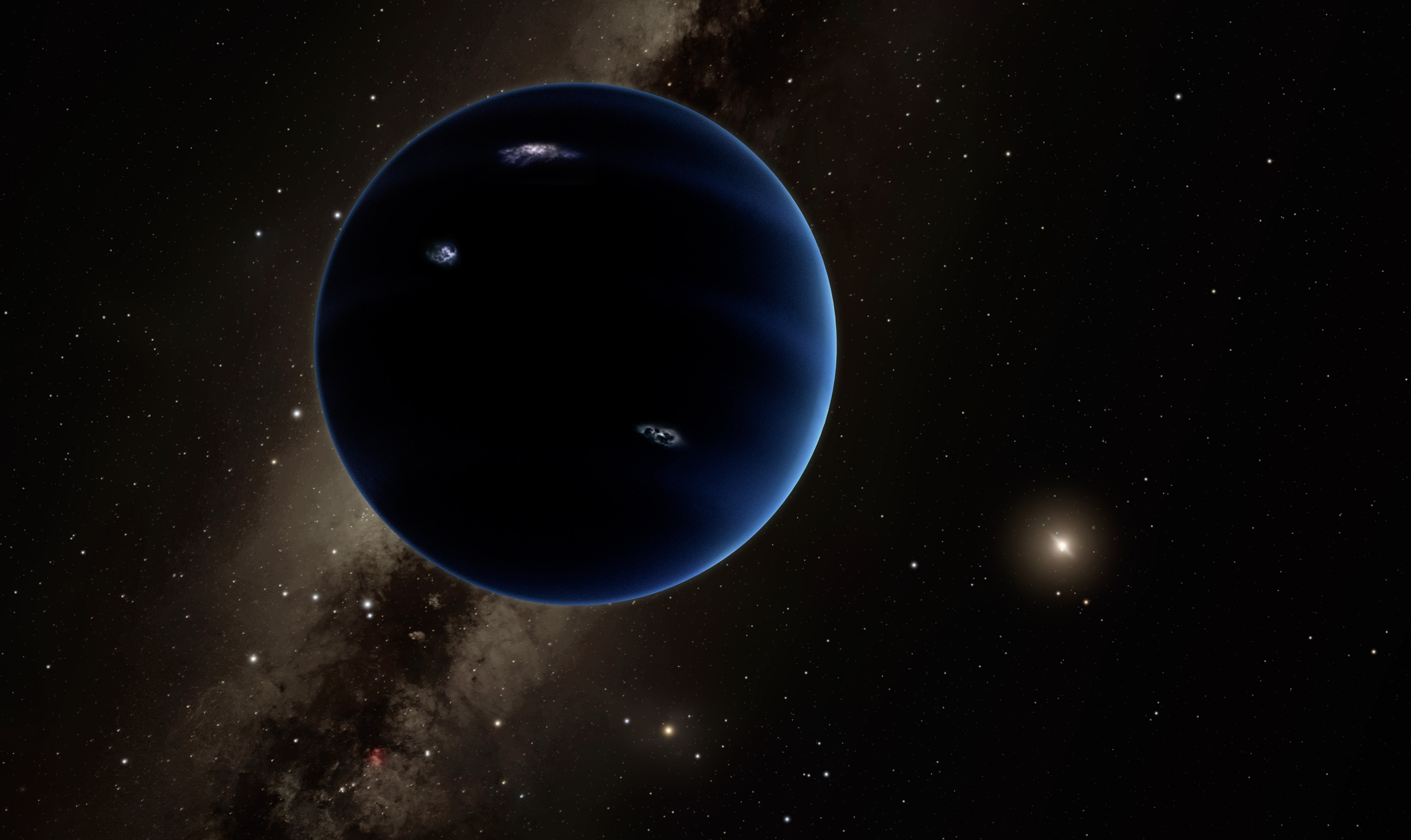 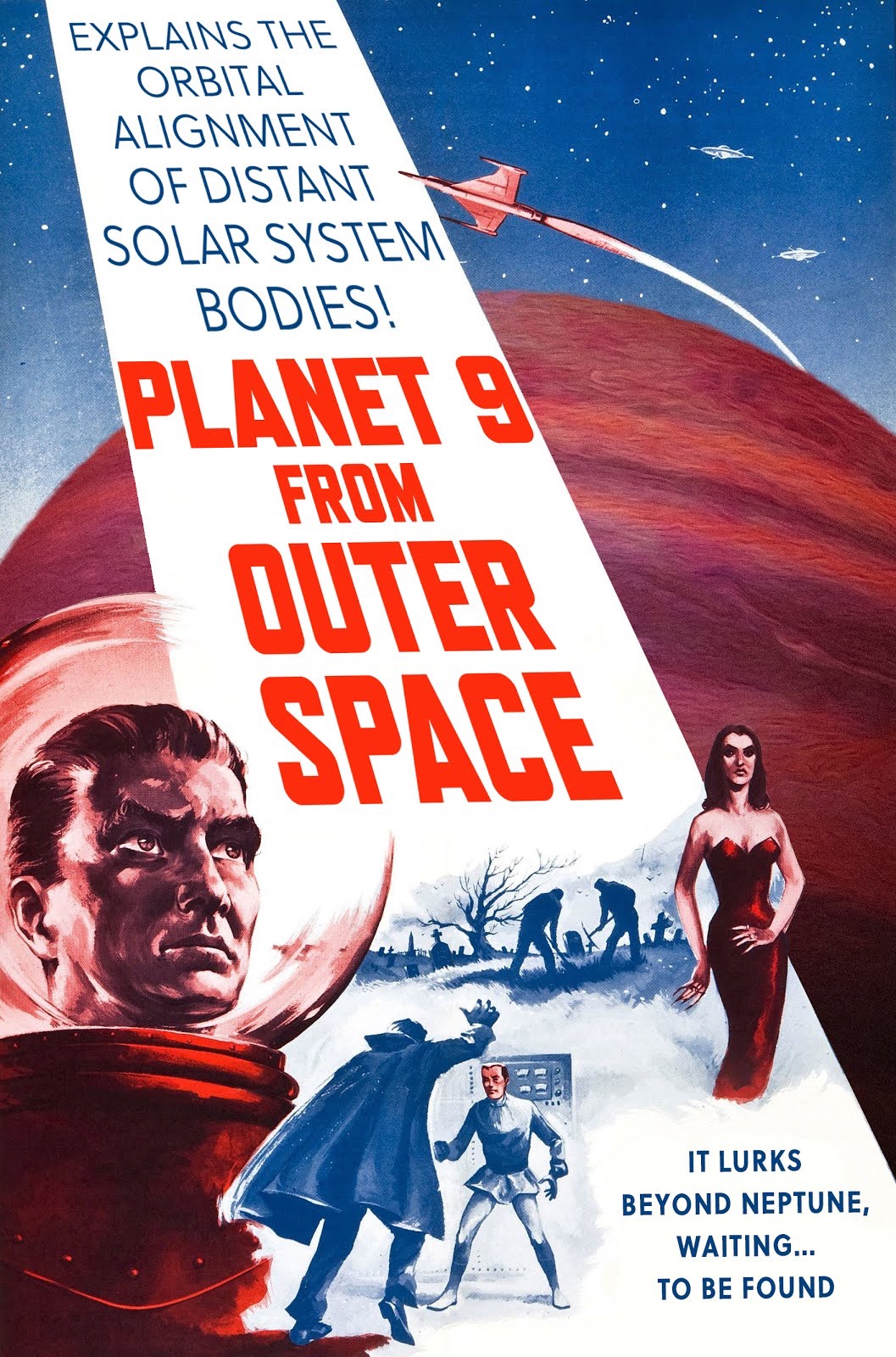 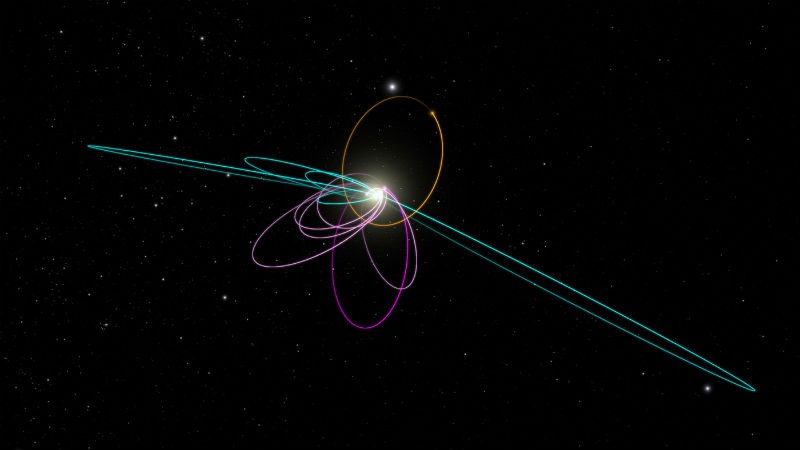 Konstantin Batygin // Mike Brown (Caltech)
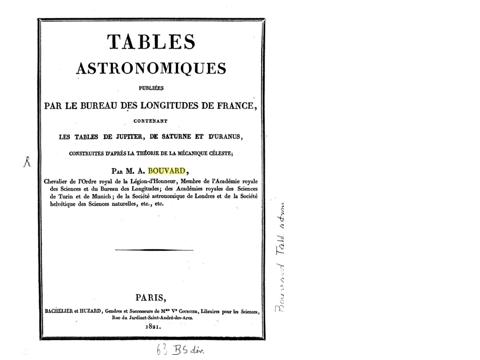 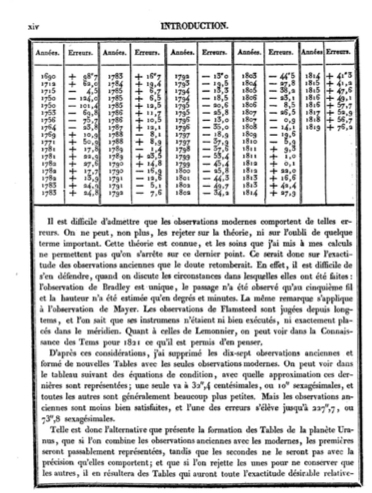 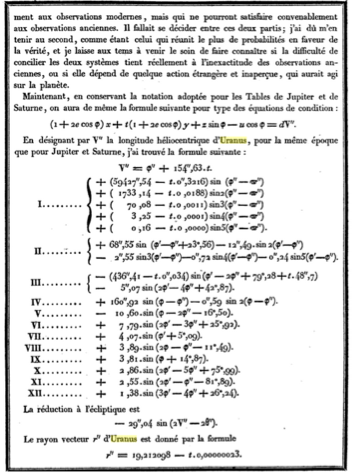 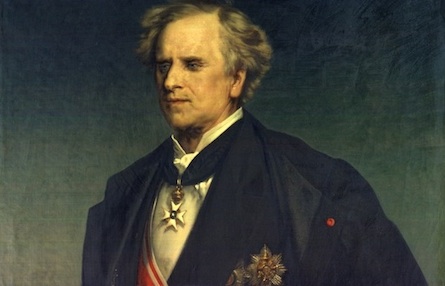 Urbain J. J. LeVerrier (1811-1877)
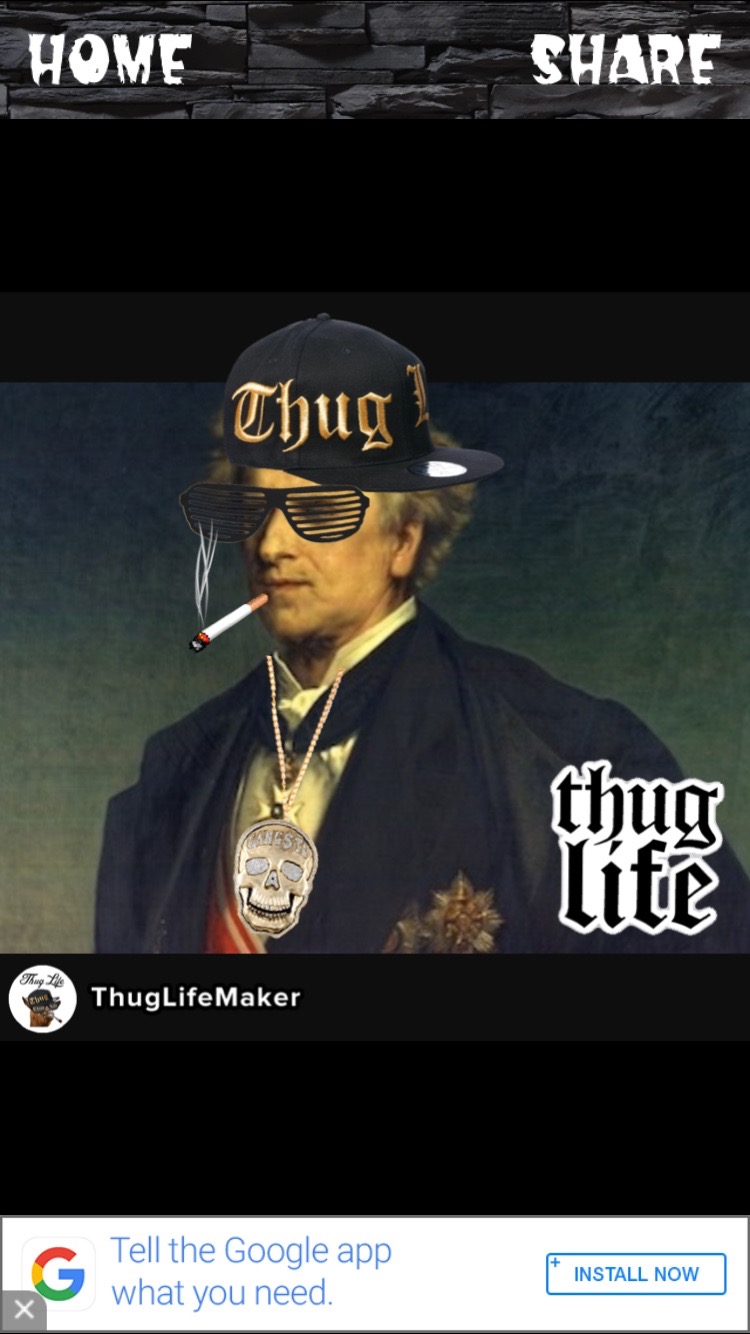 Urbain J. J. LeVerrier (1811-1877)
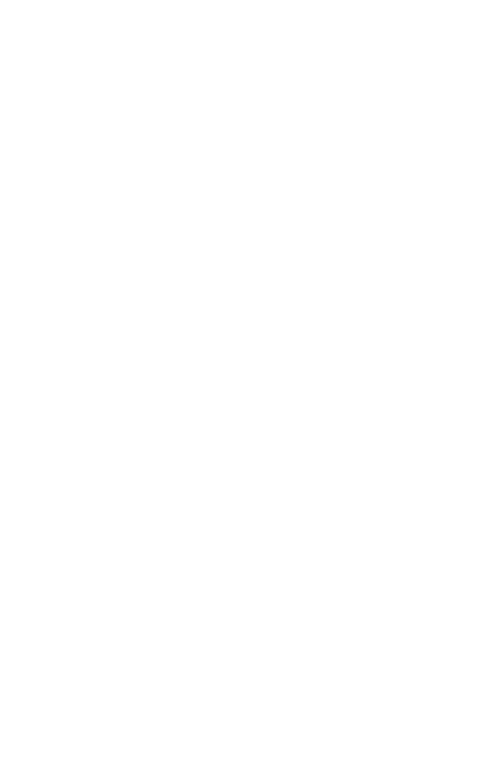 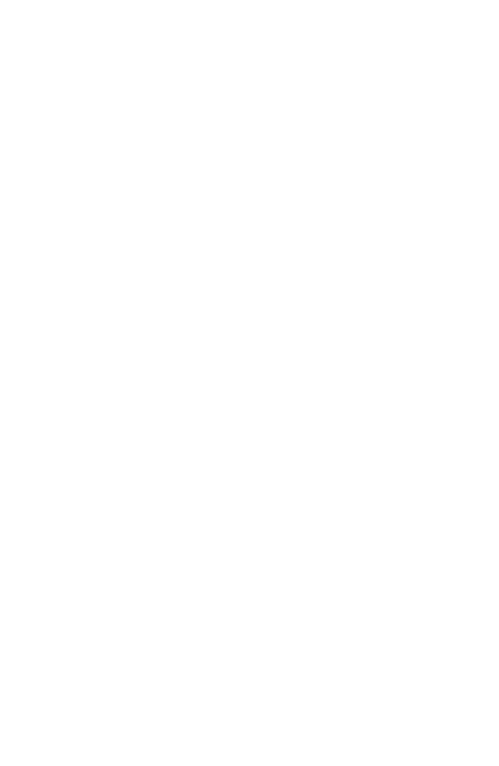 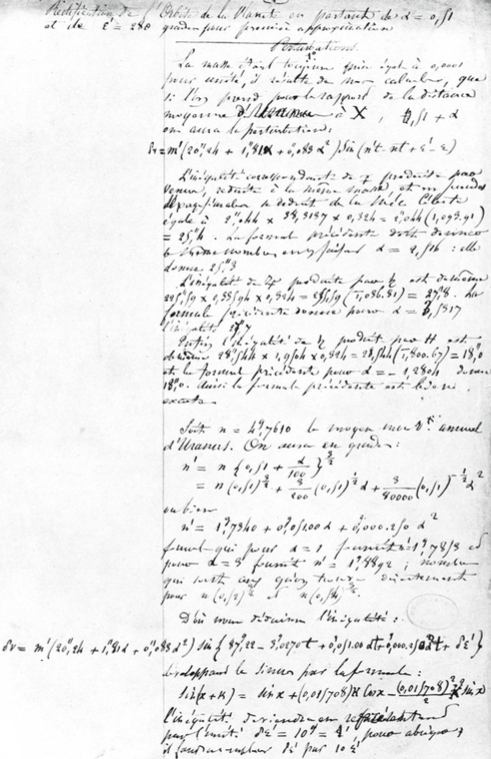 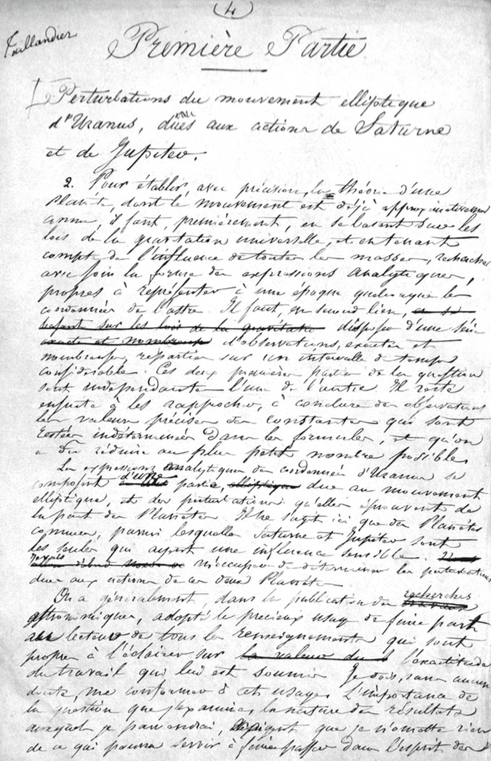 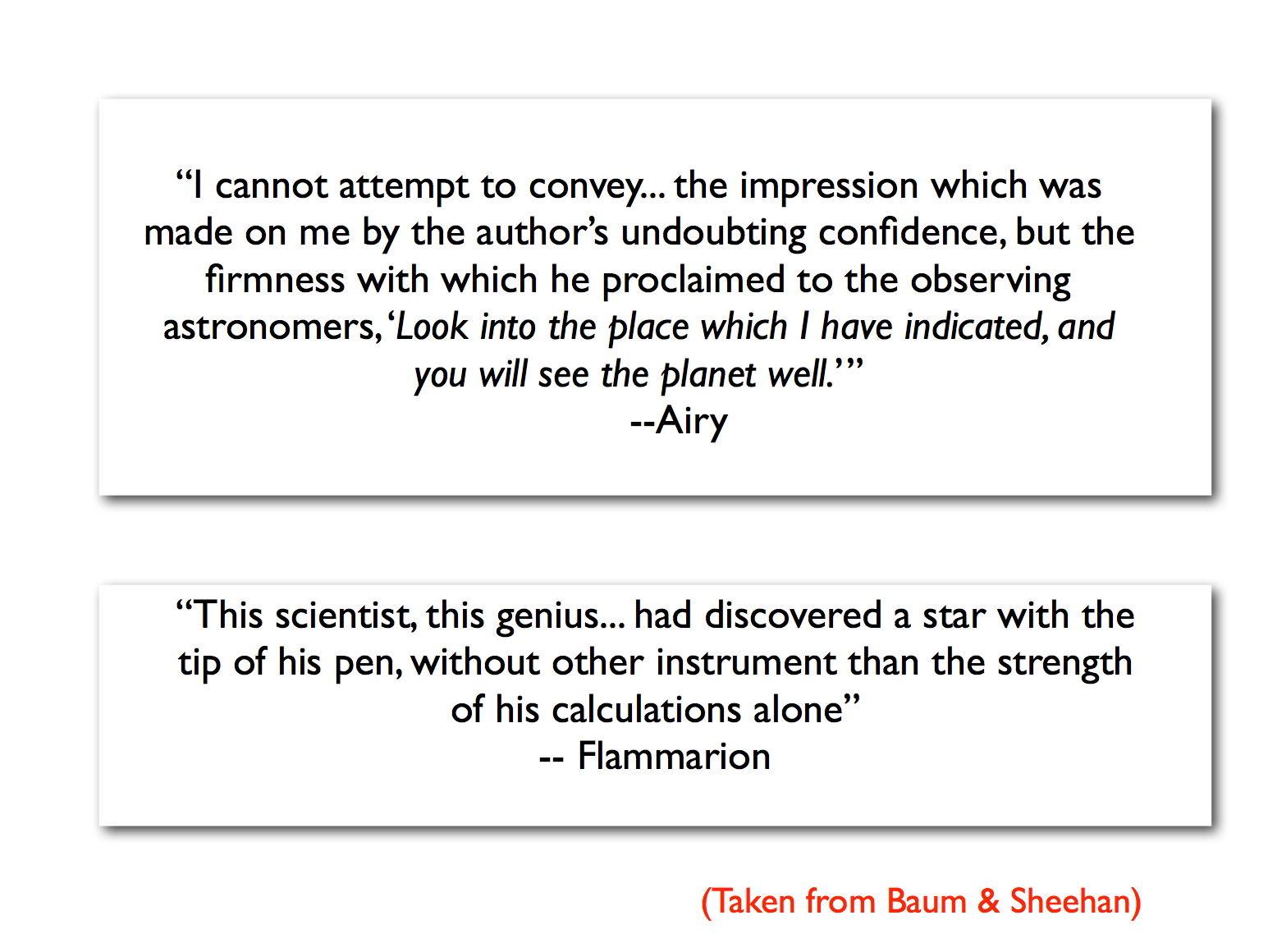 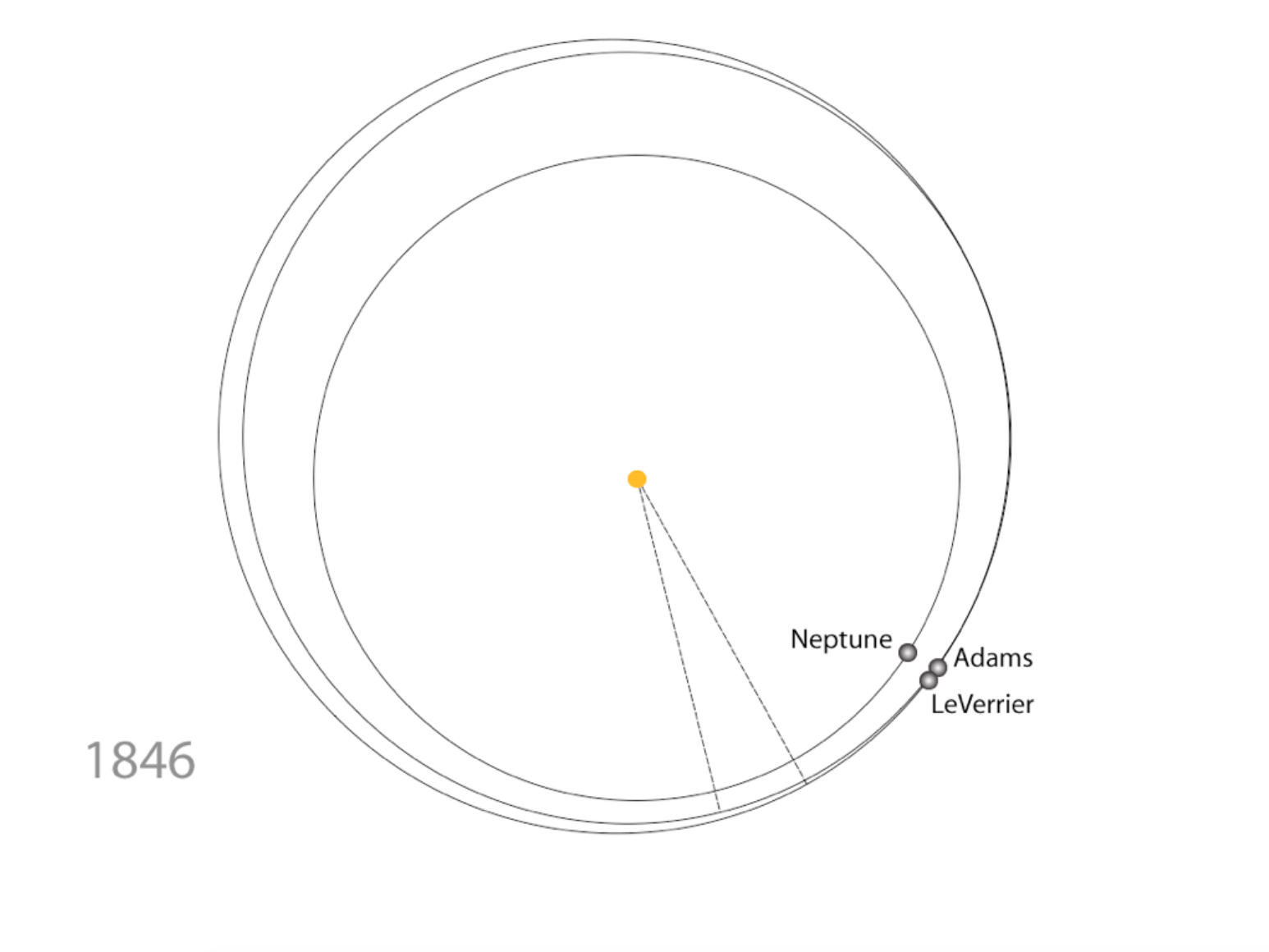 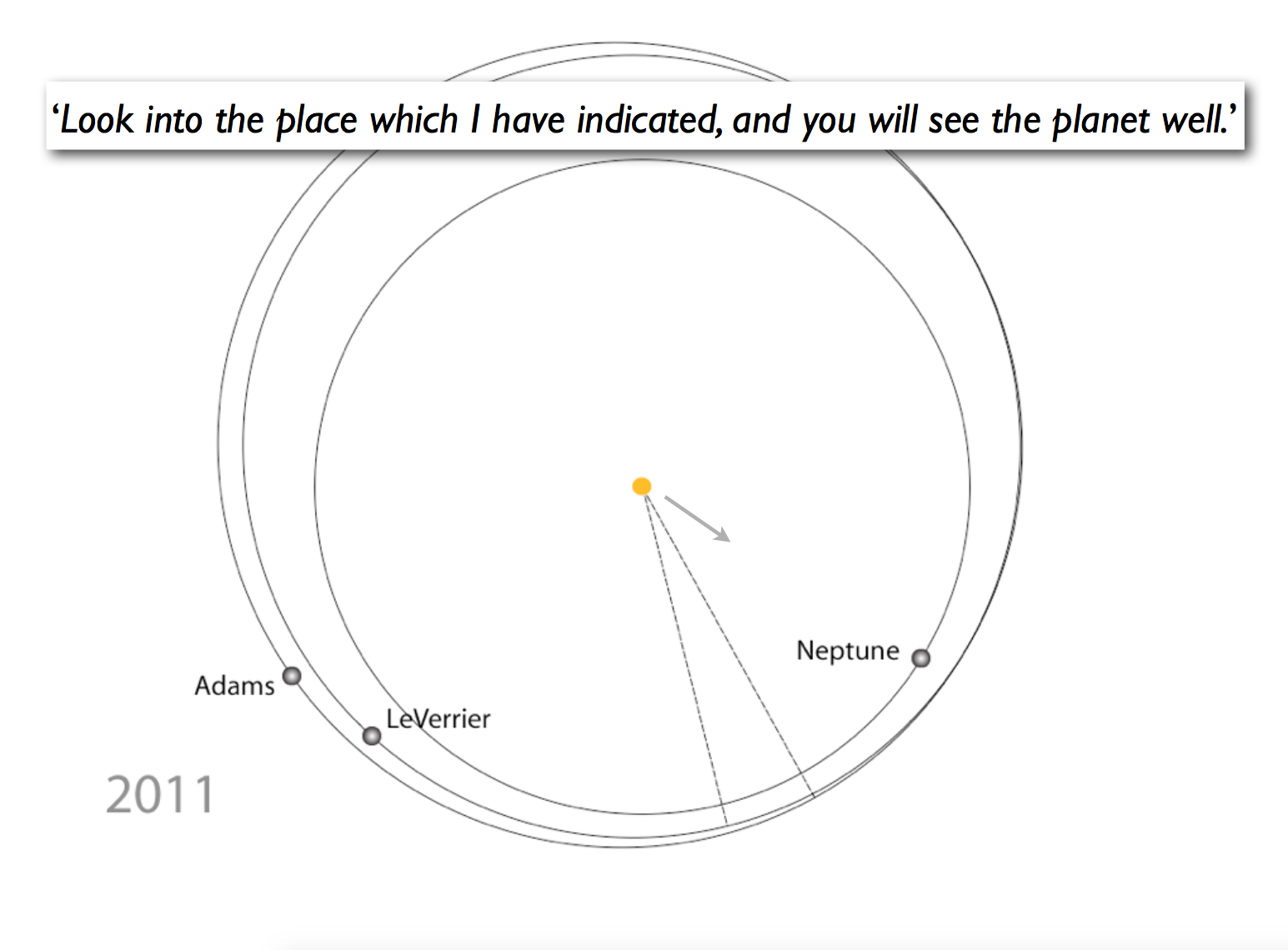 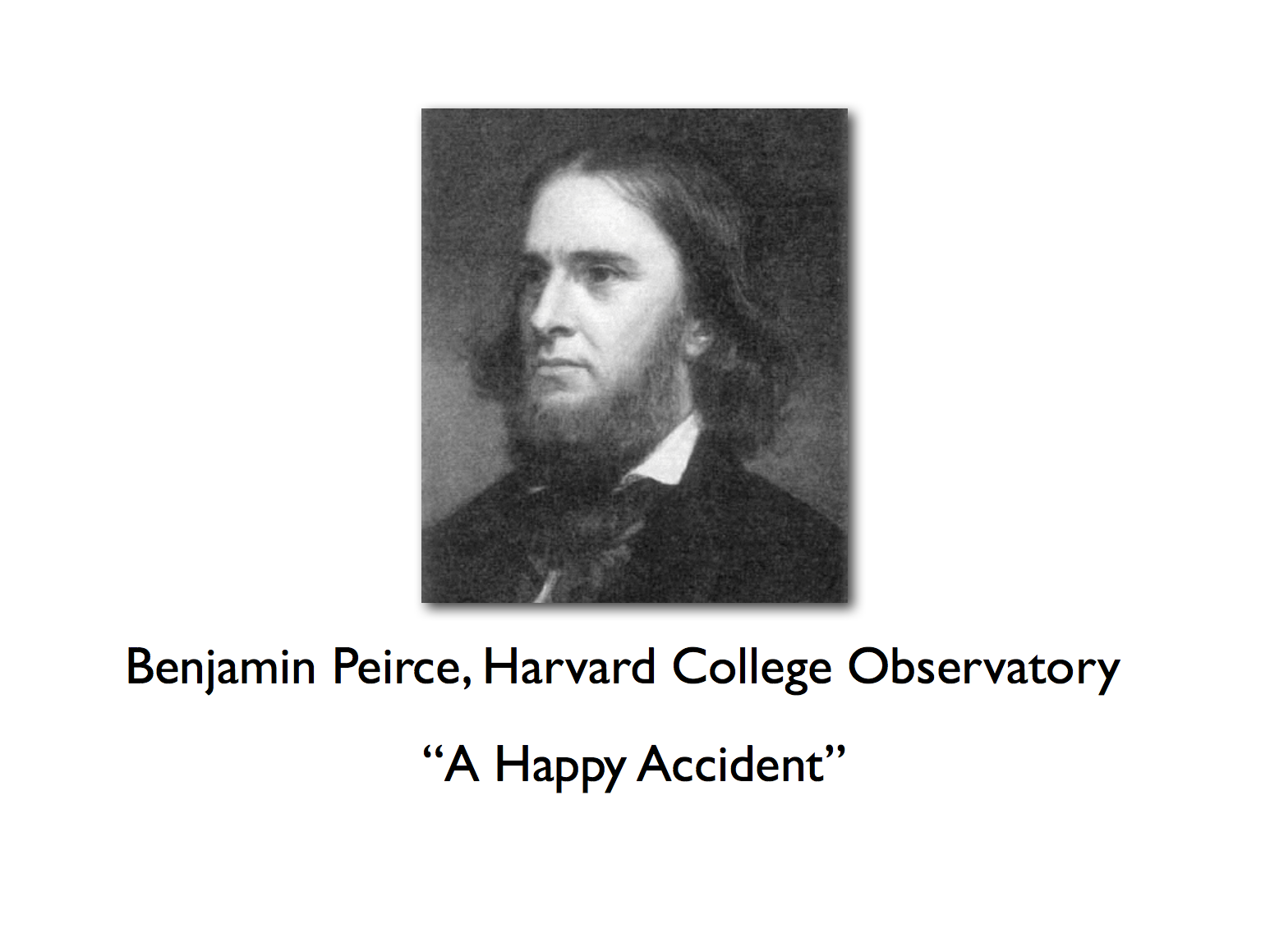 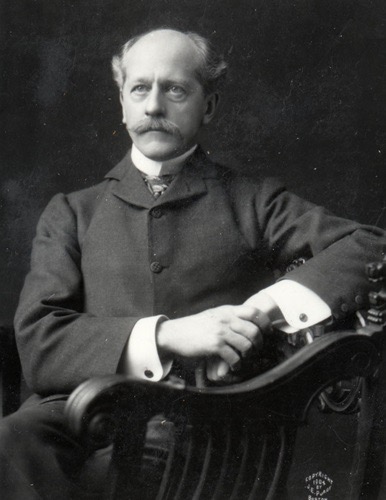 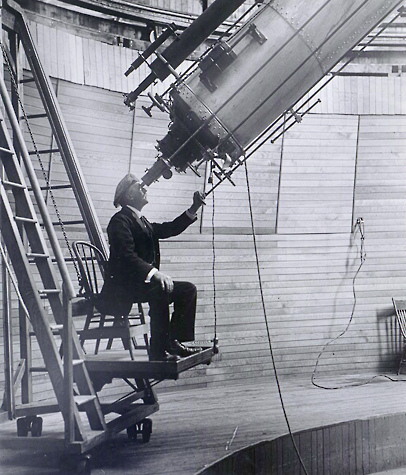 Percival Lowell (1855-1916)
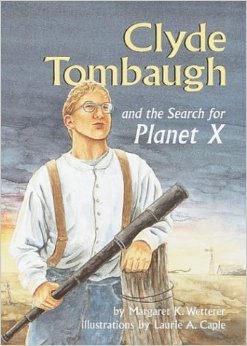 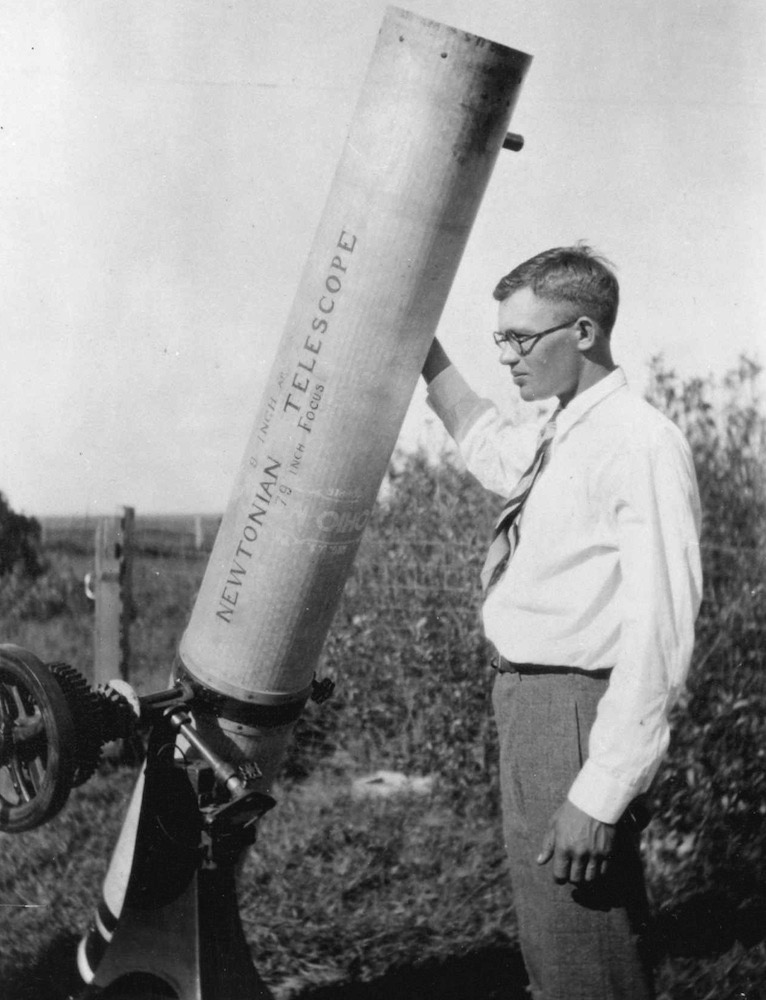 Clyde Tombaugh (1906-1997)
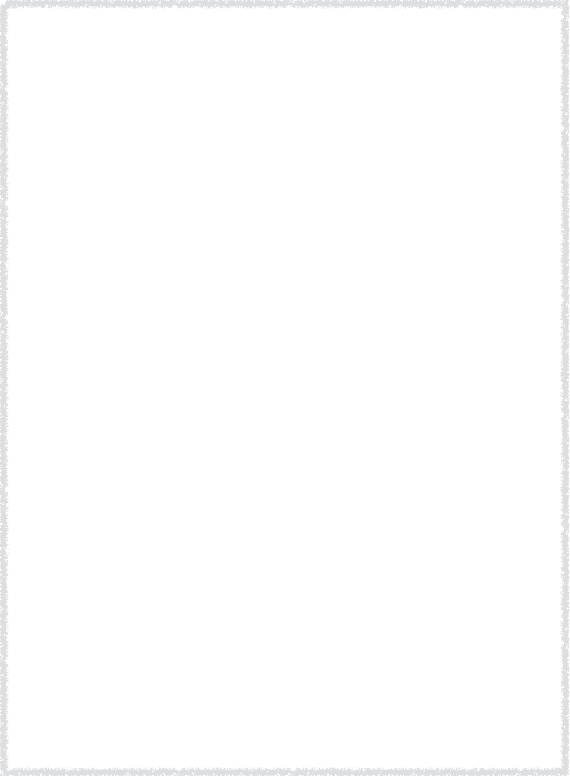 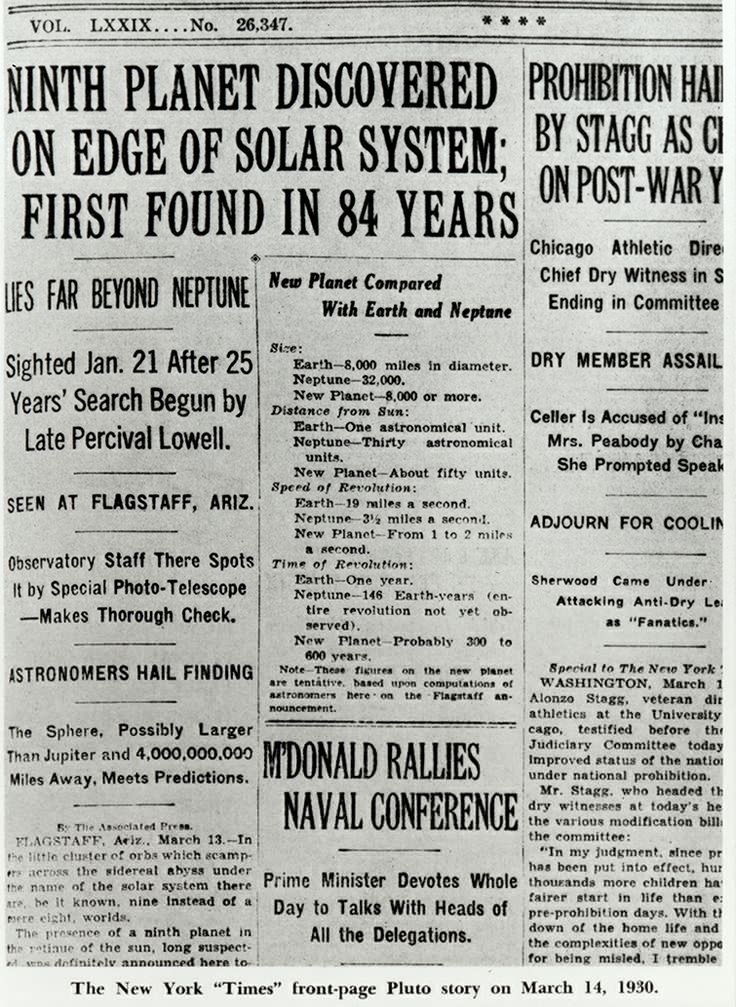 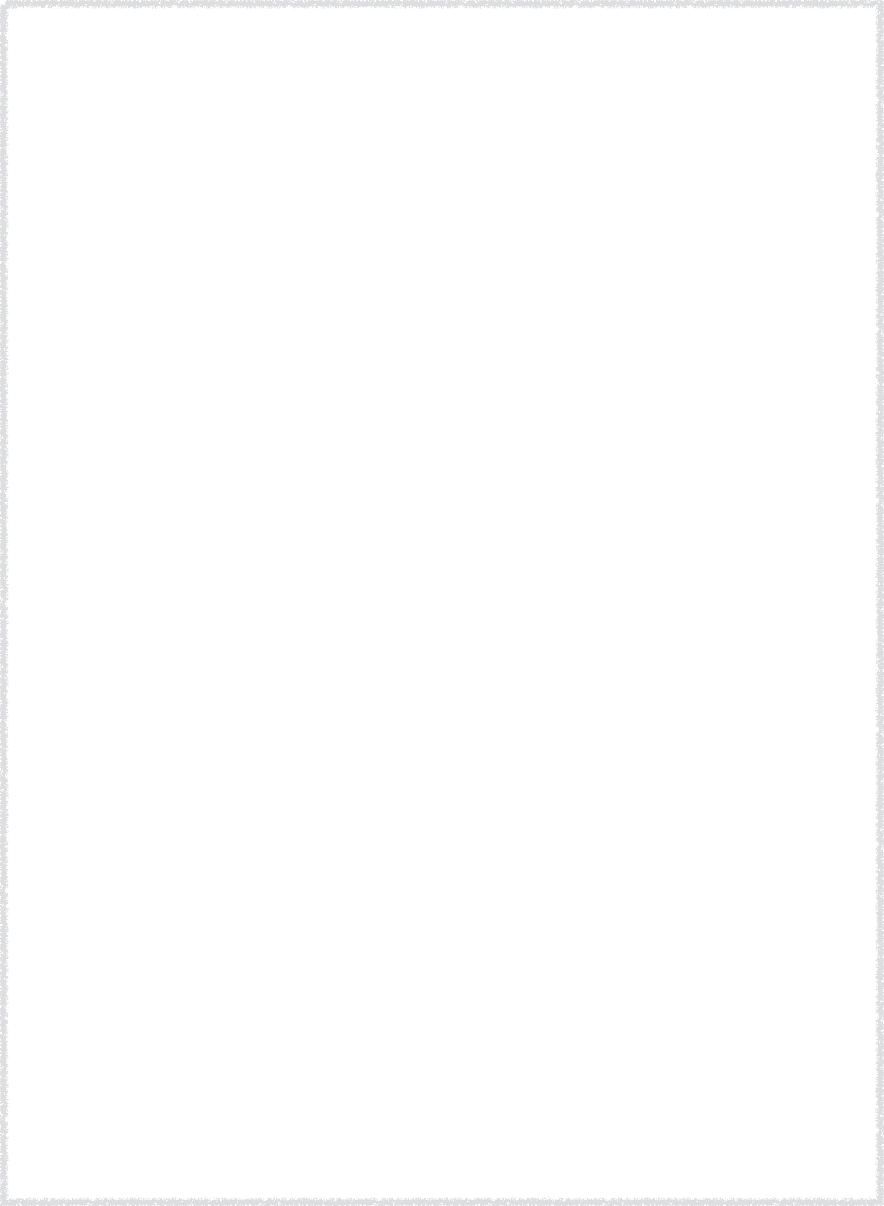 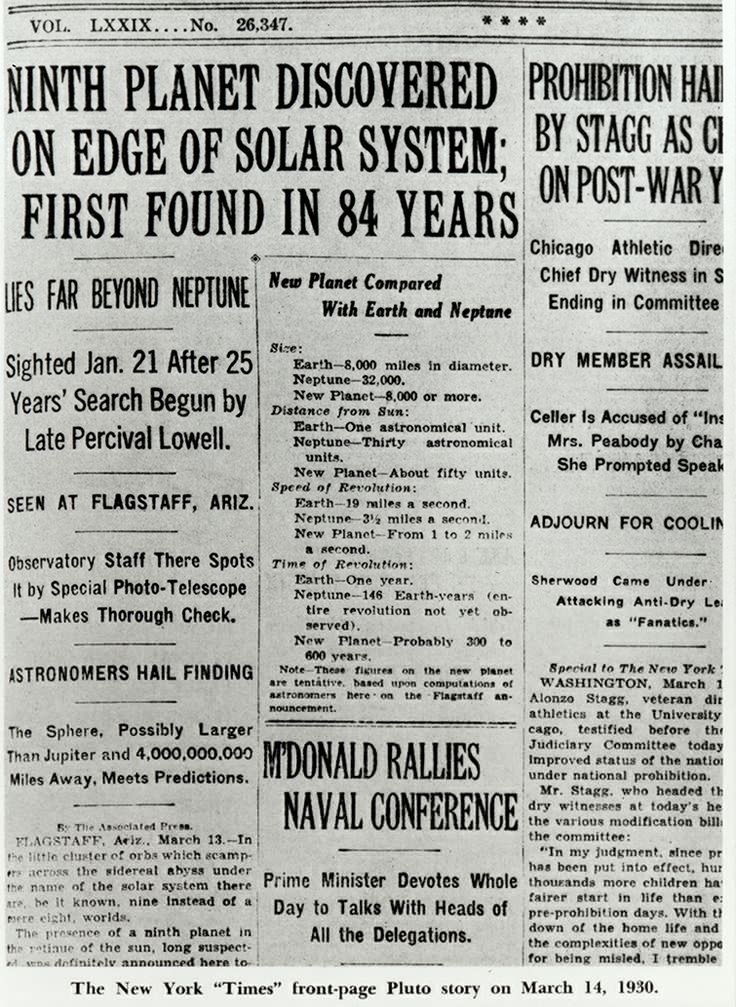 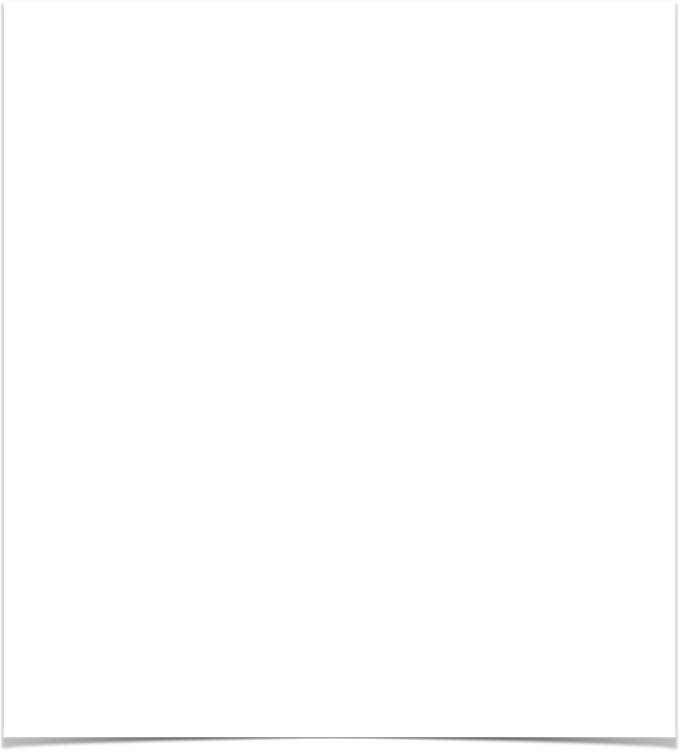 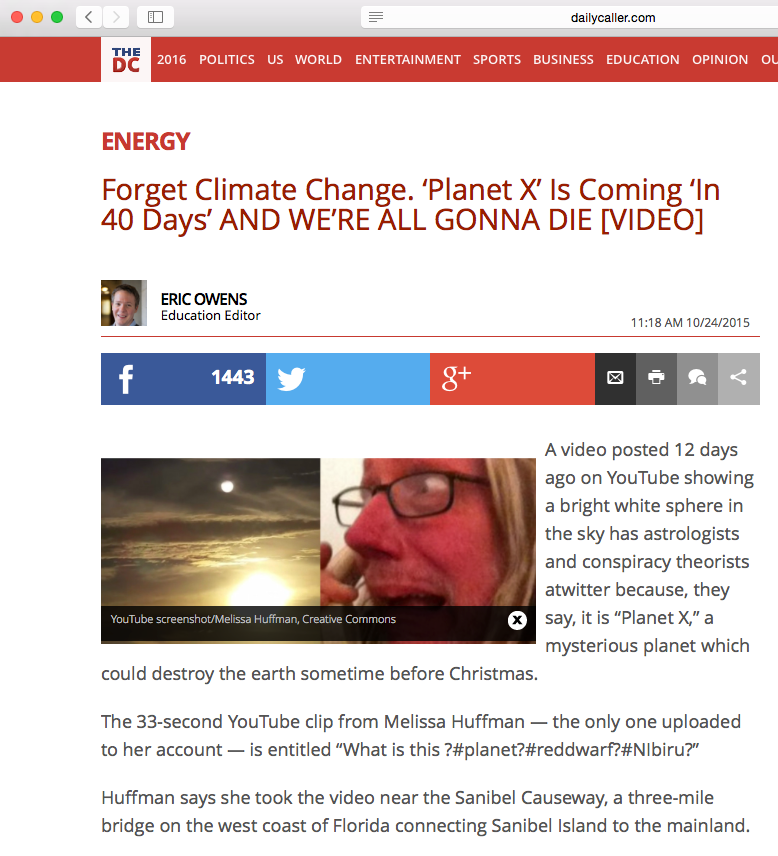 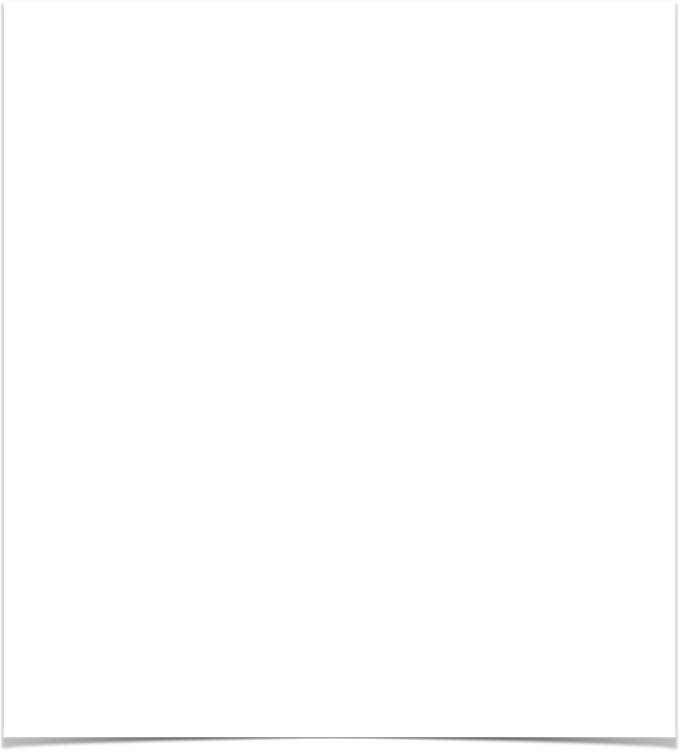 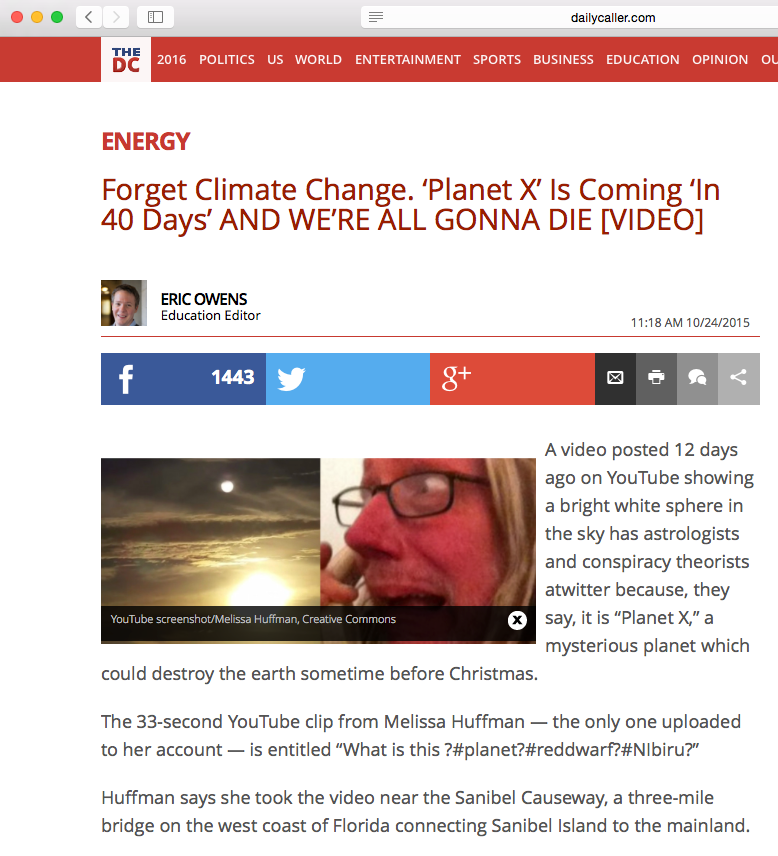 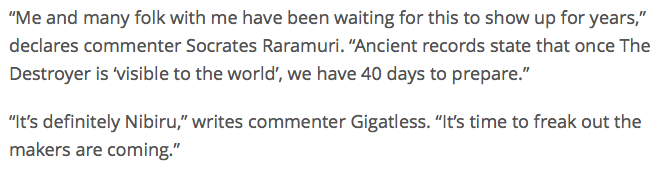 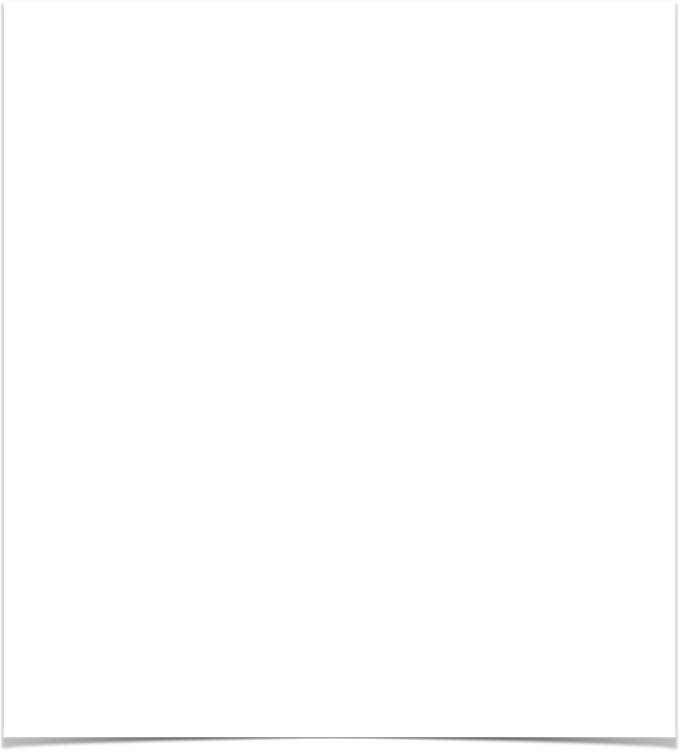 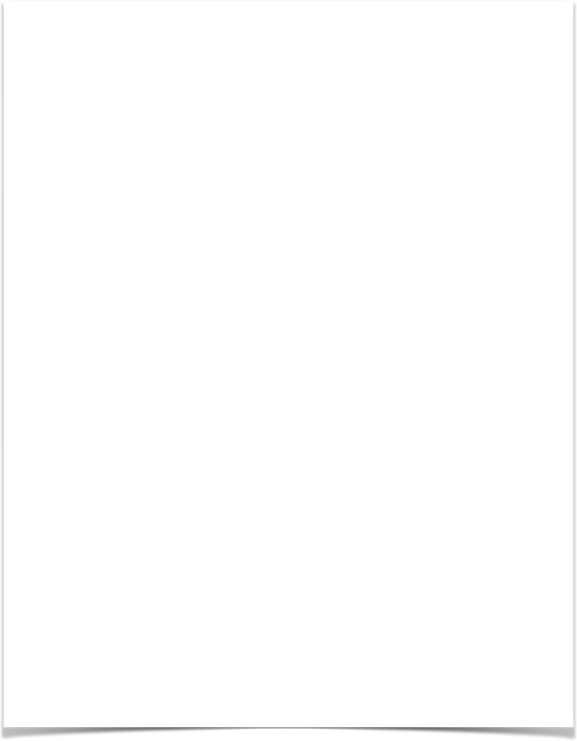 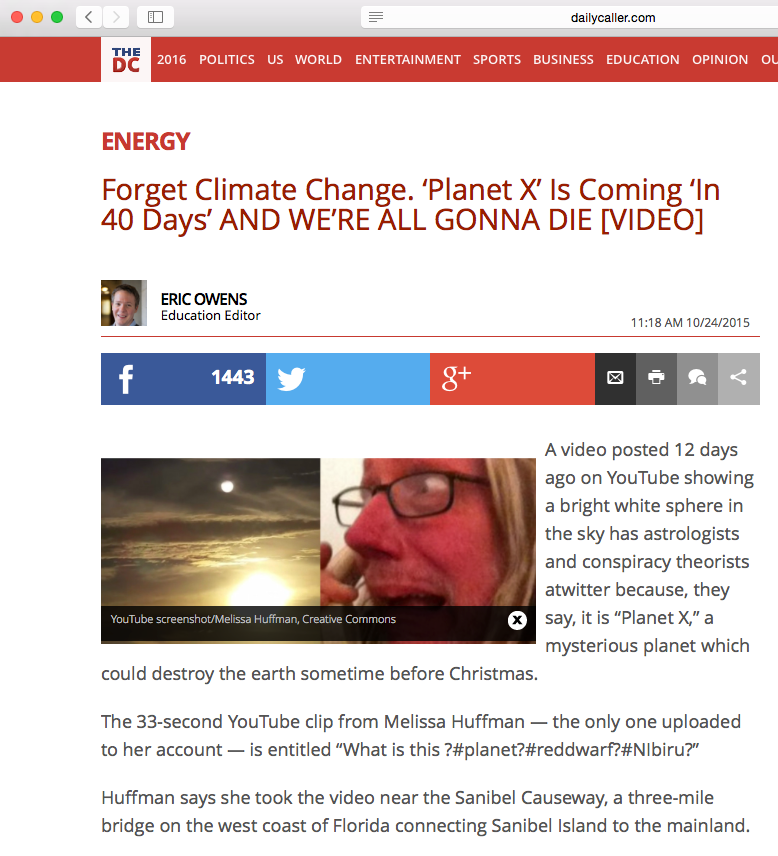 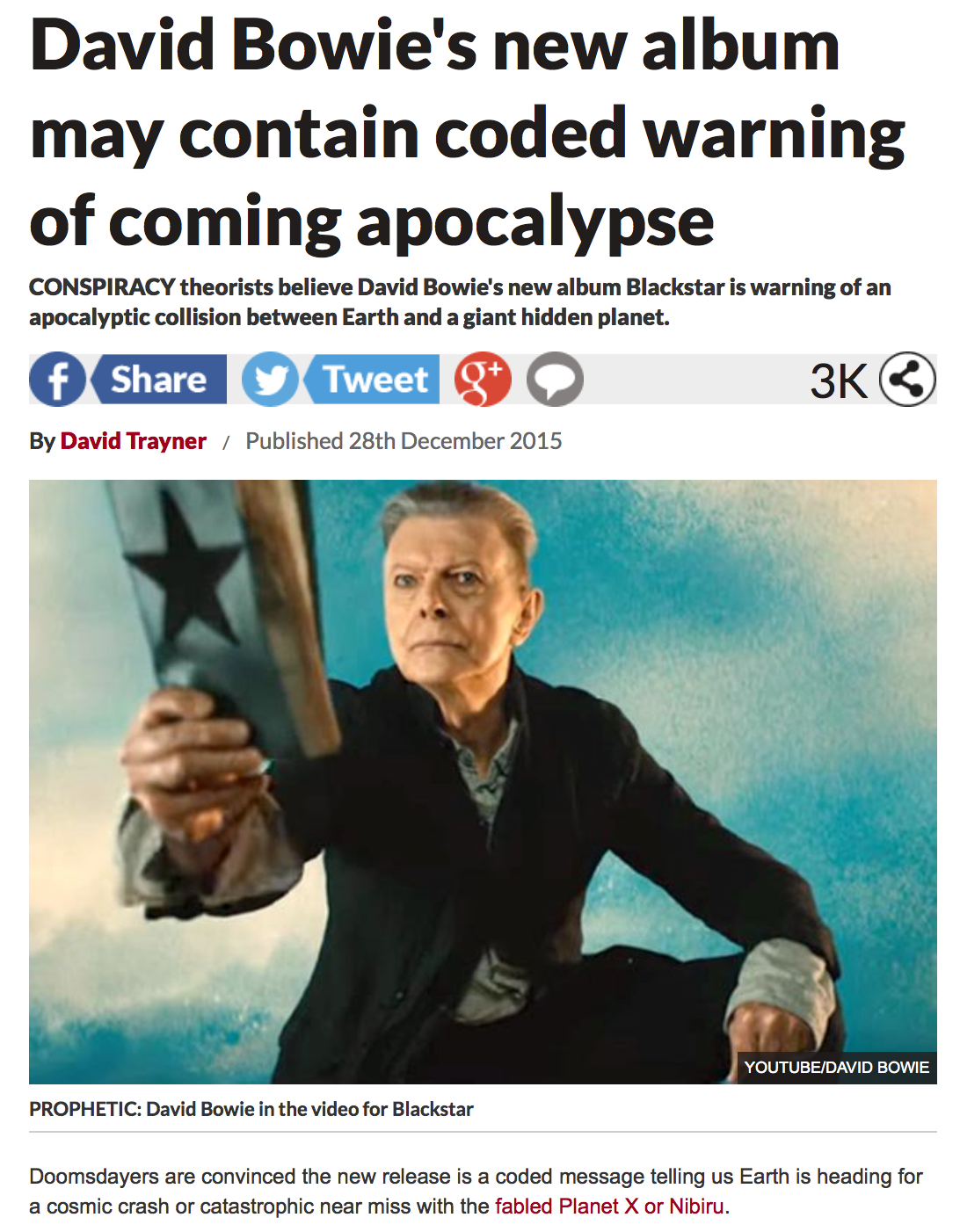 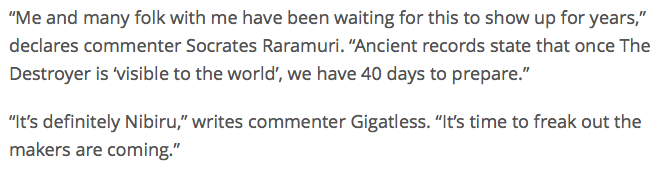 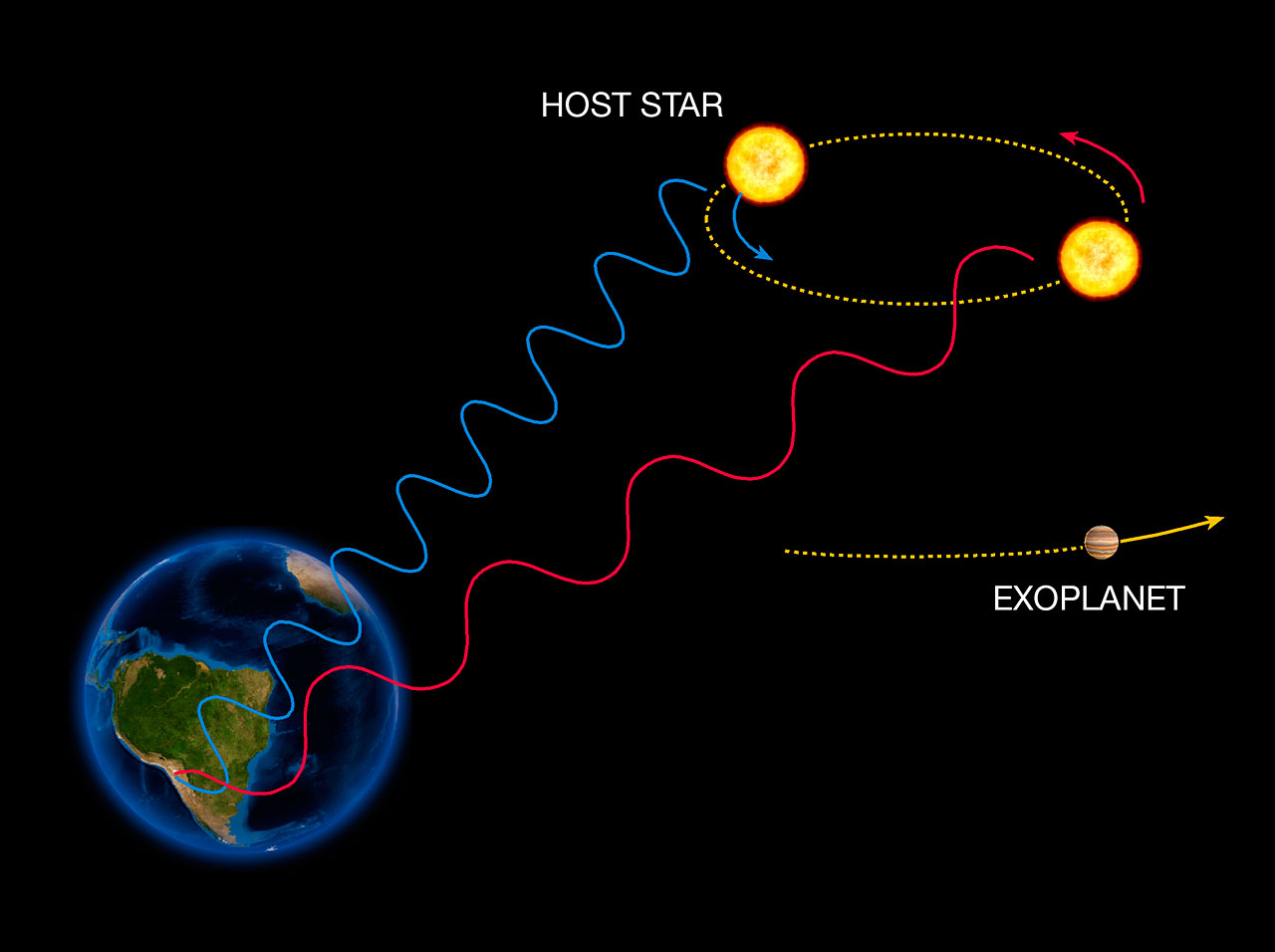 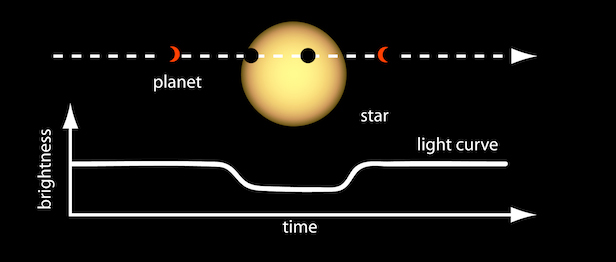 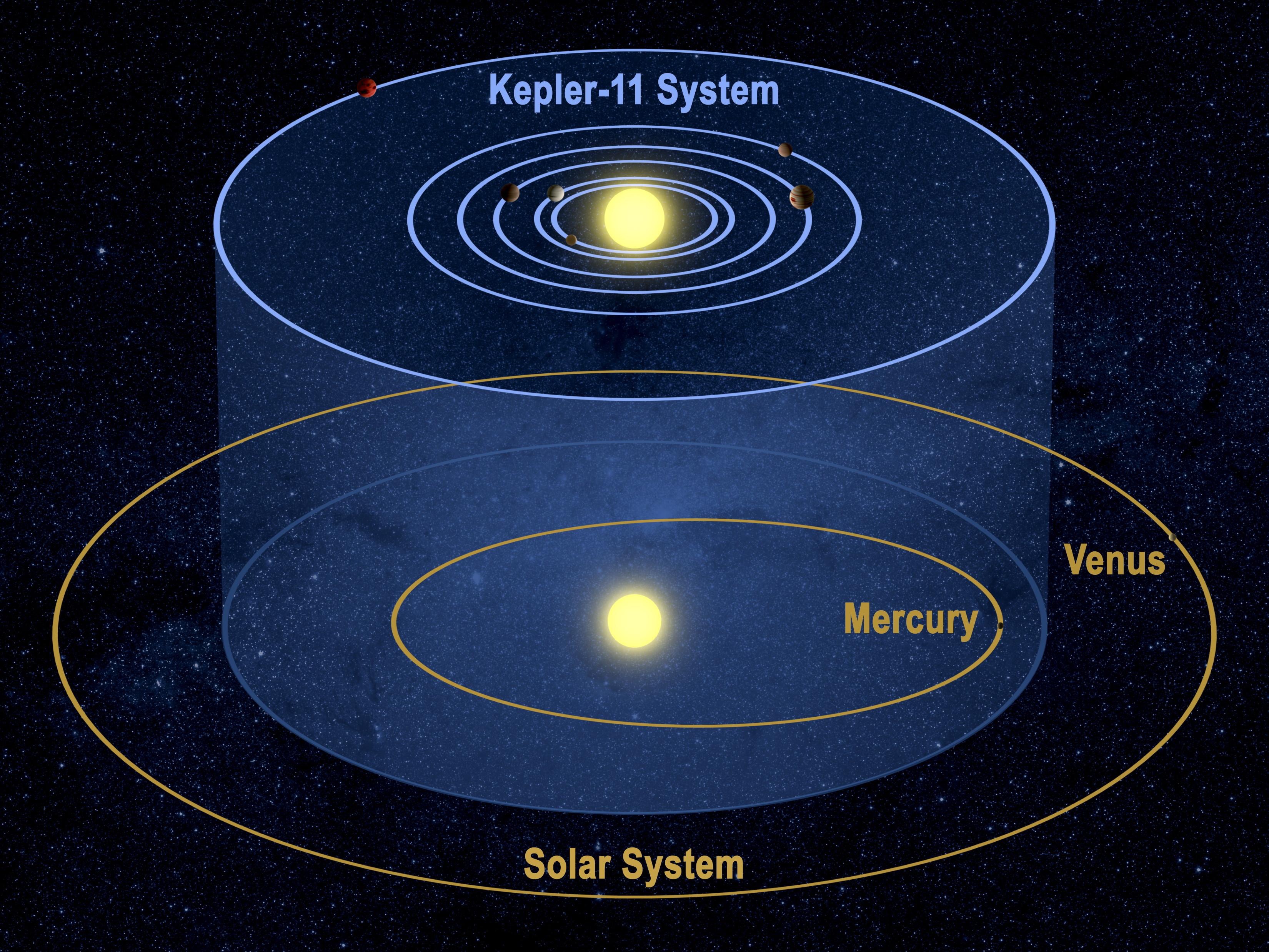 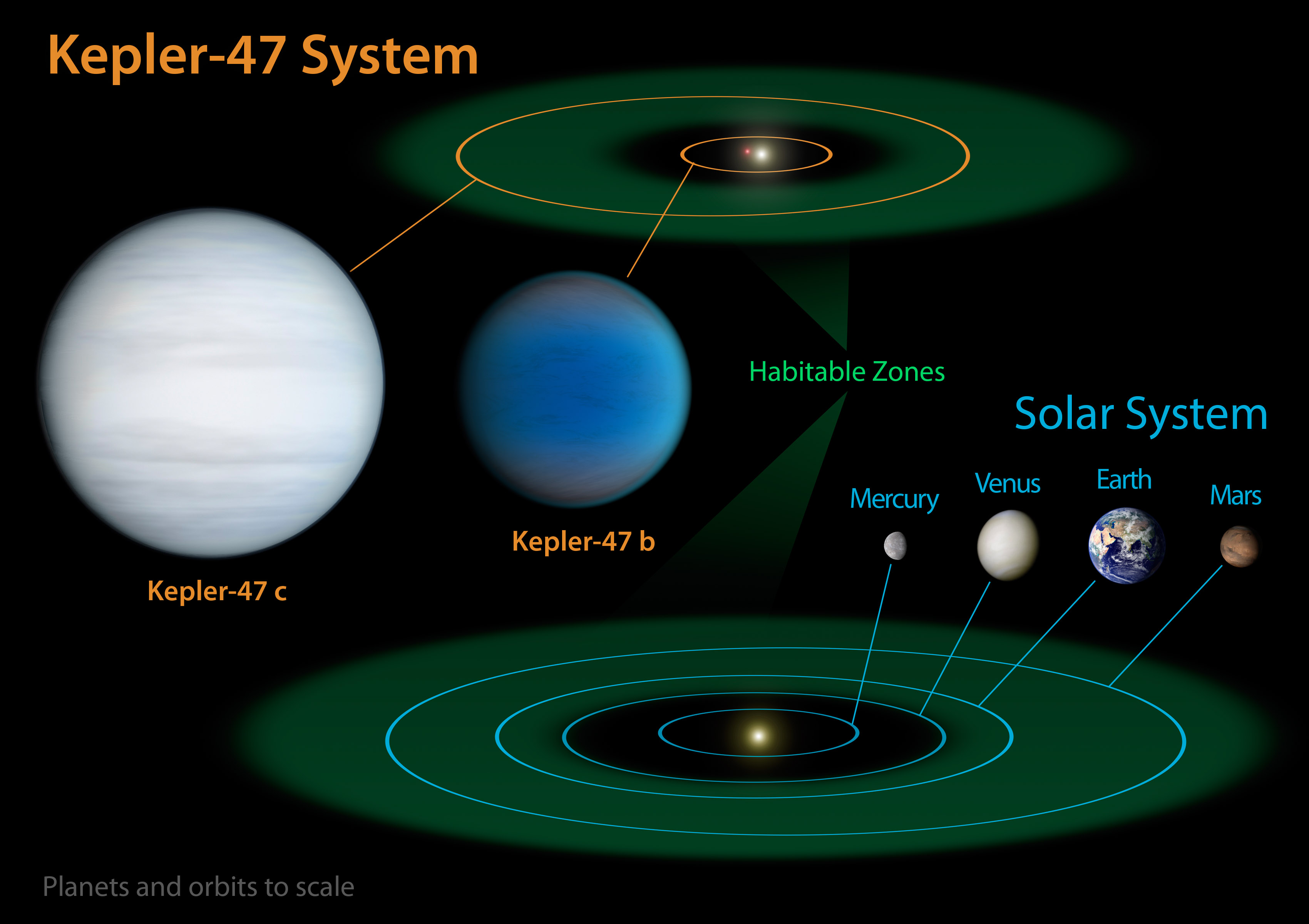 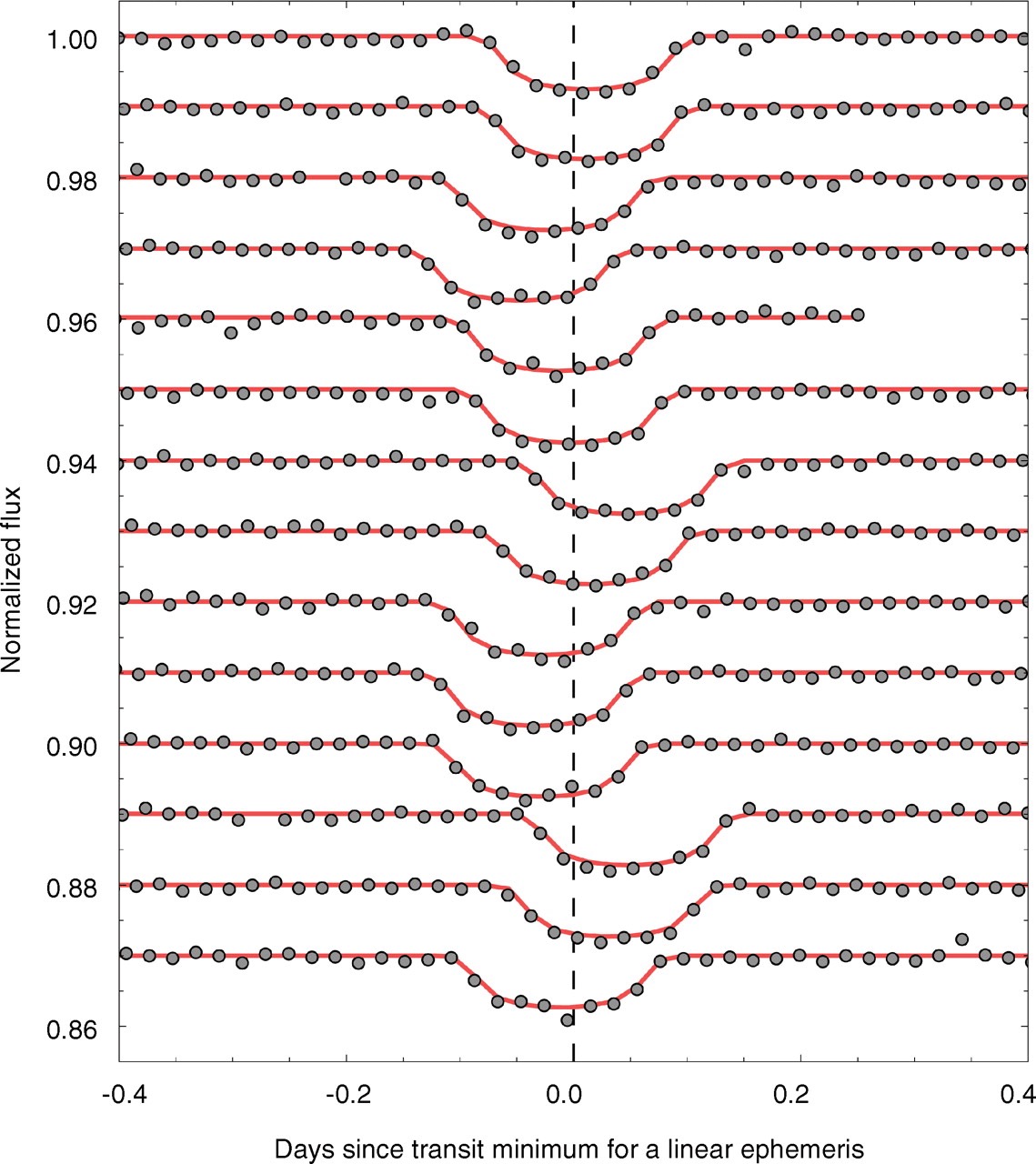 time
Meanwhile in the solar system….
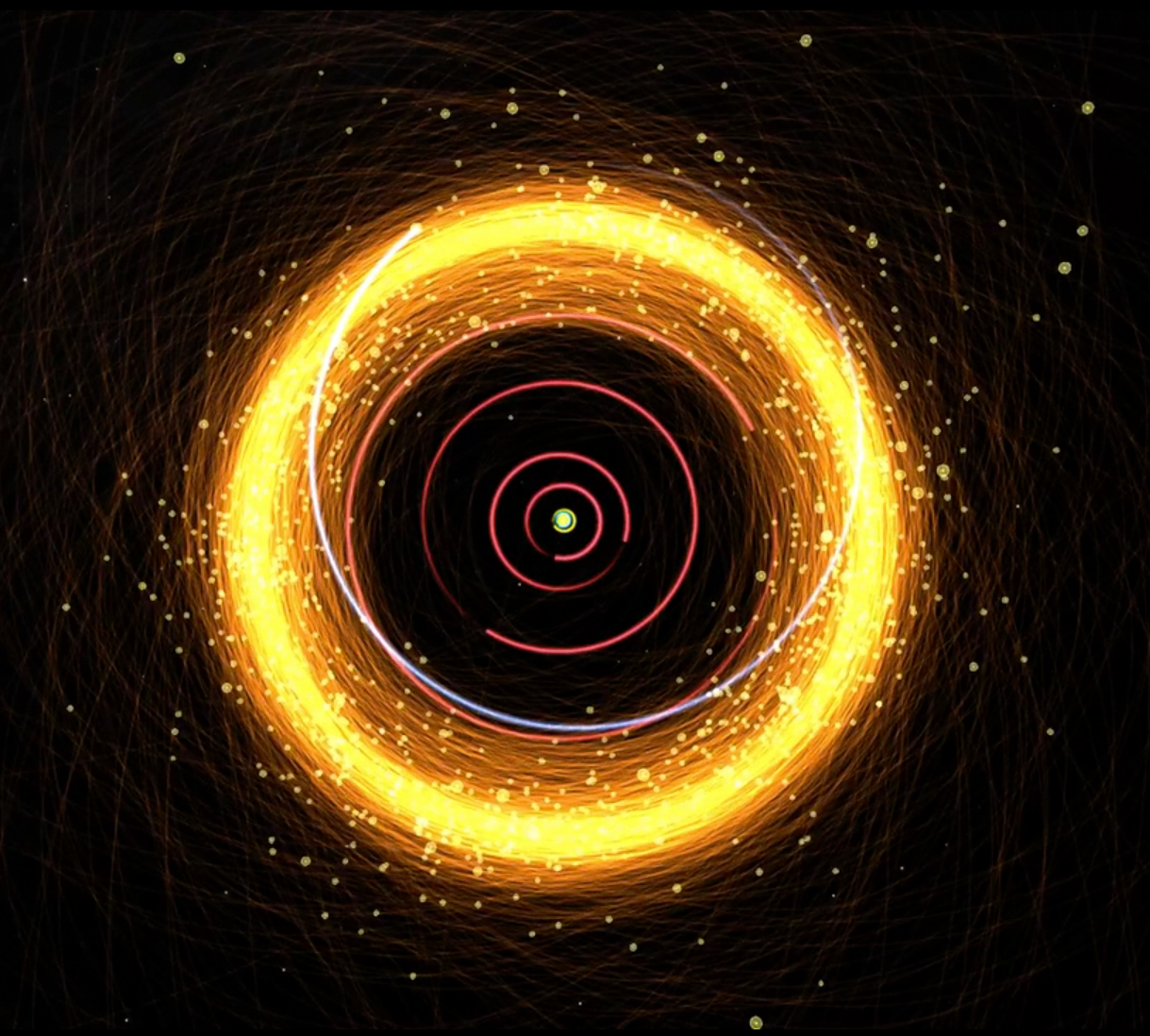 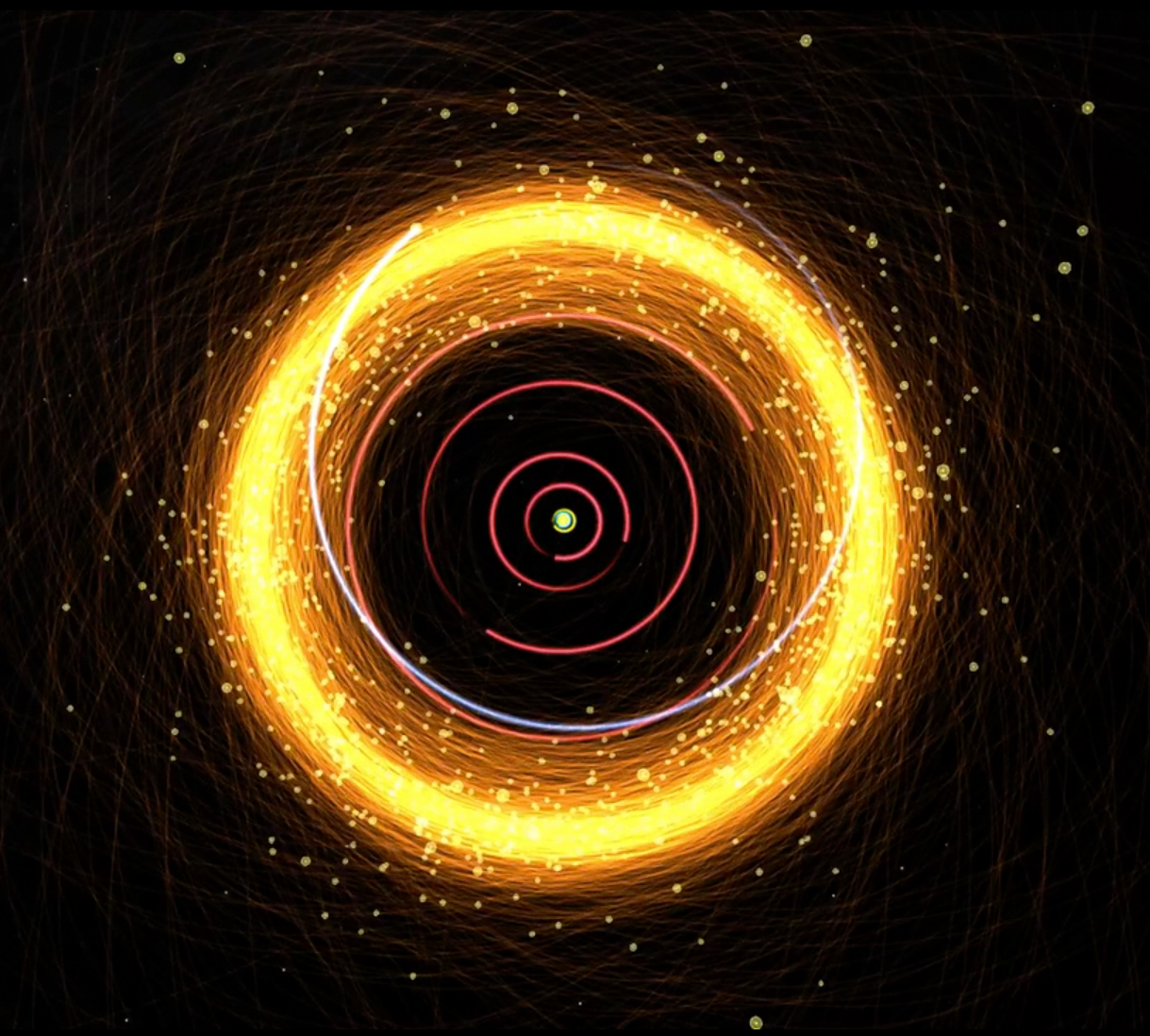 Sedna
(2003 VB12)
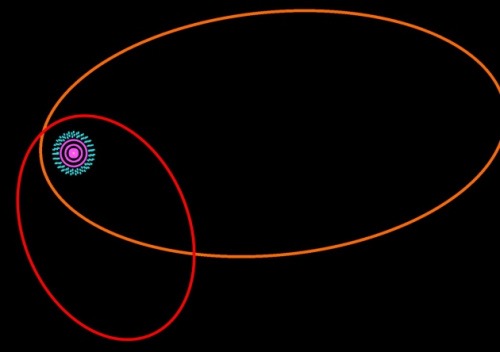 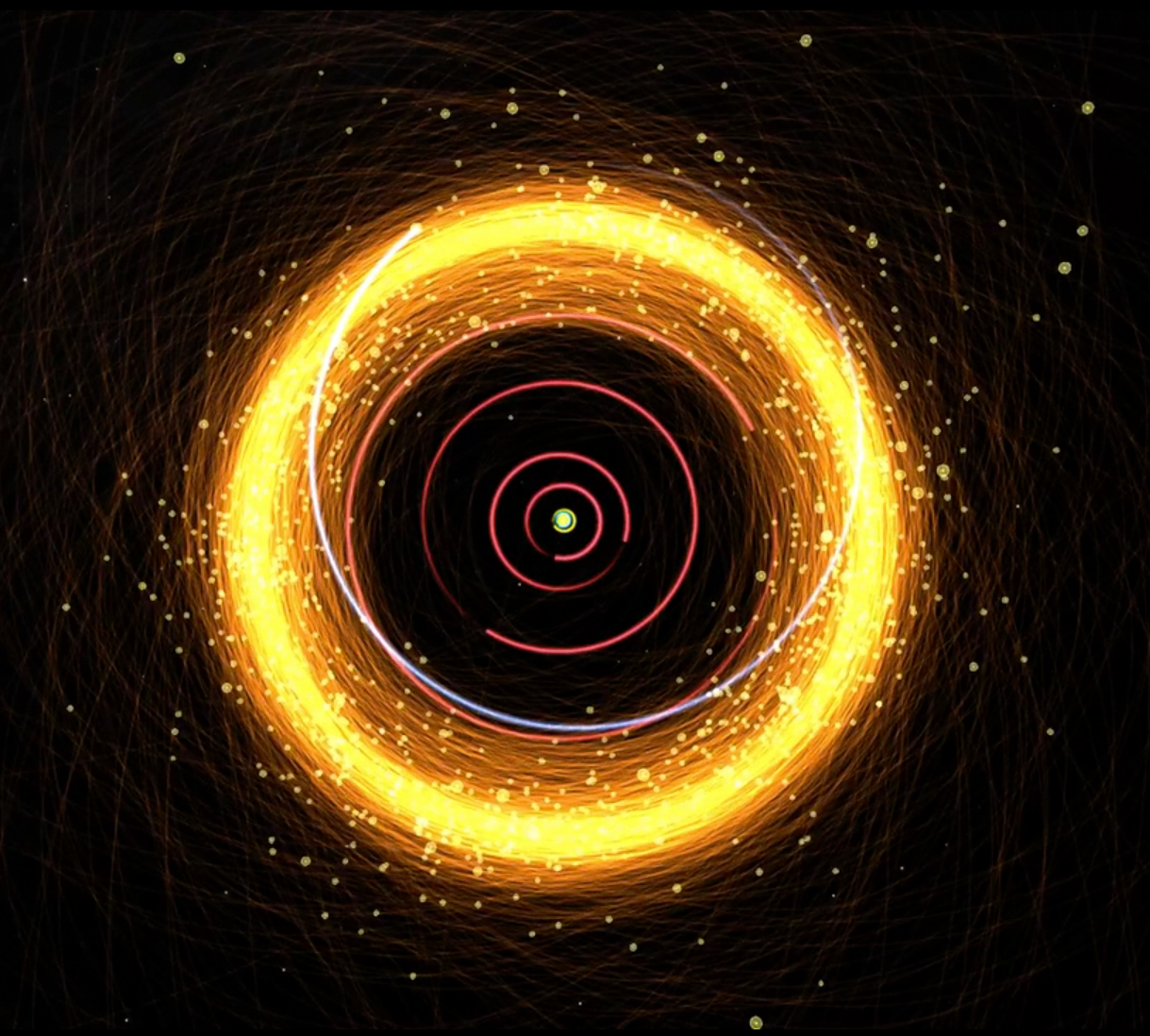 Sedna
(2003 VB12)
Biden
(2012 VP113)
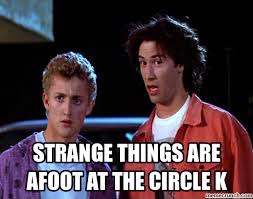 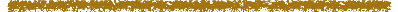 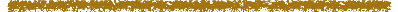 BEYOND ~250 AU
Q
A
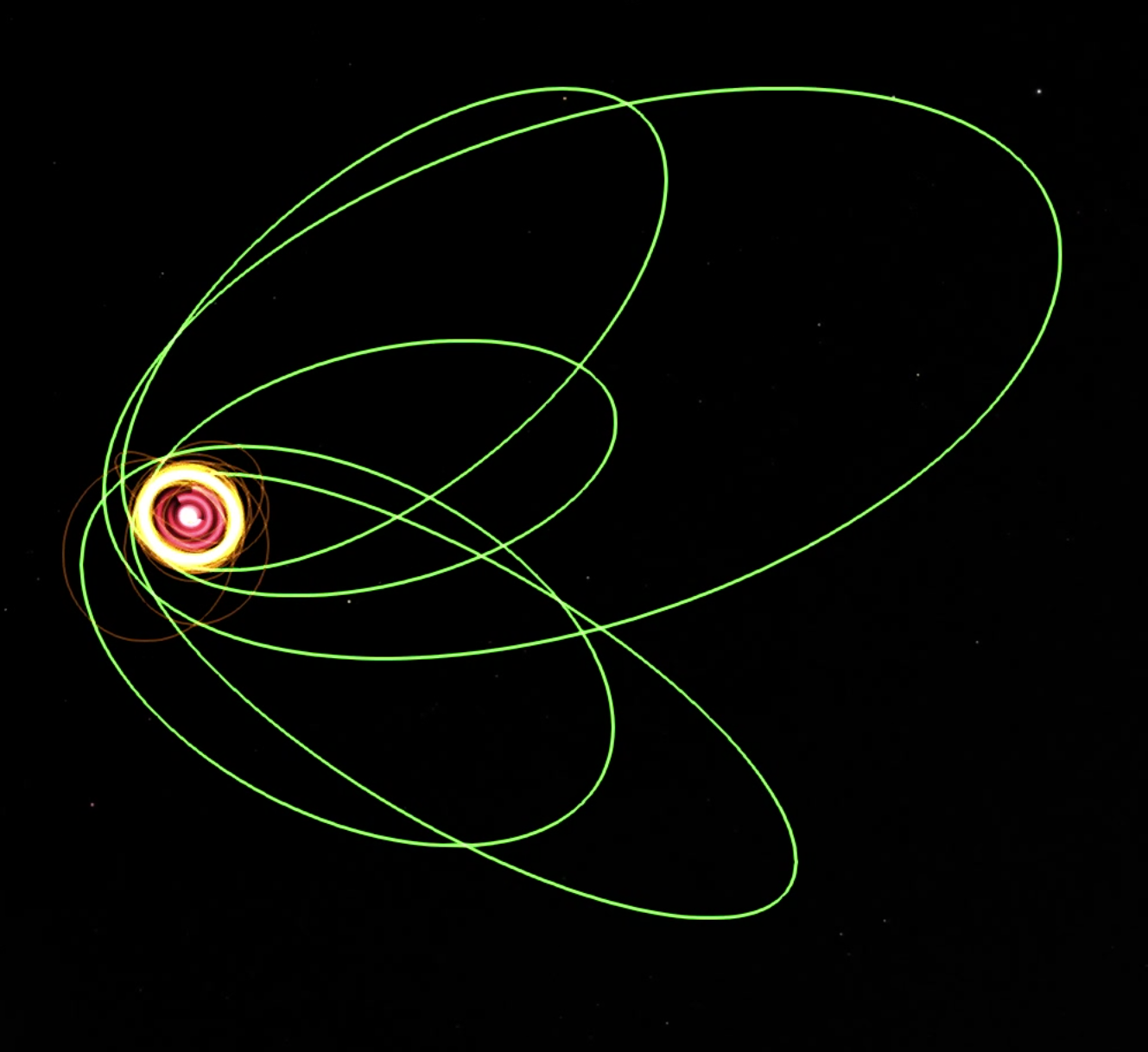 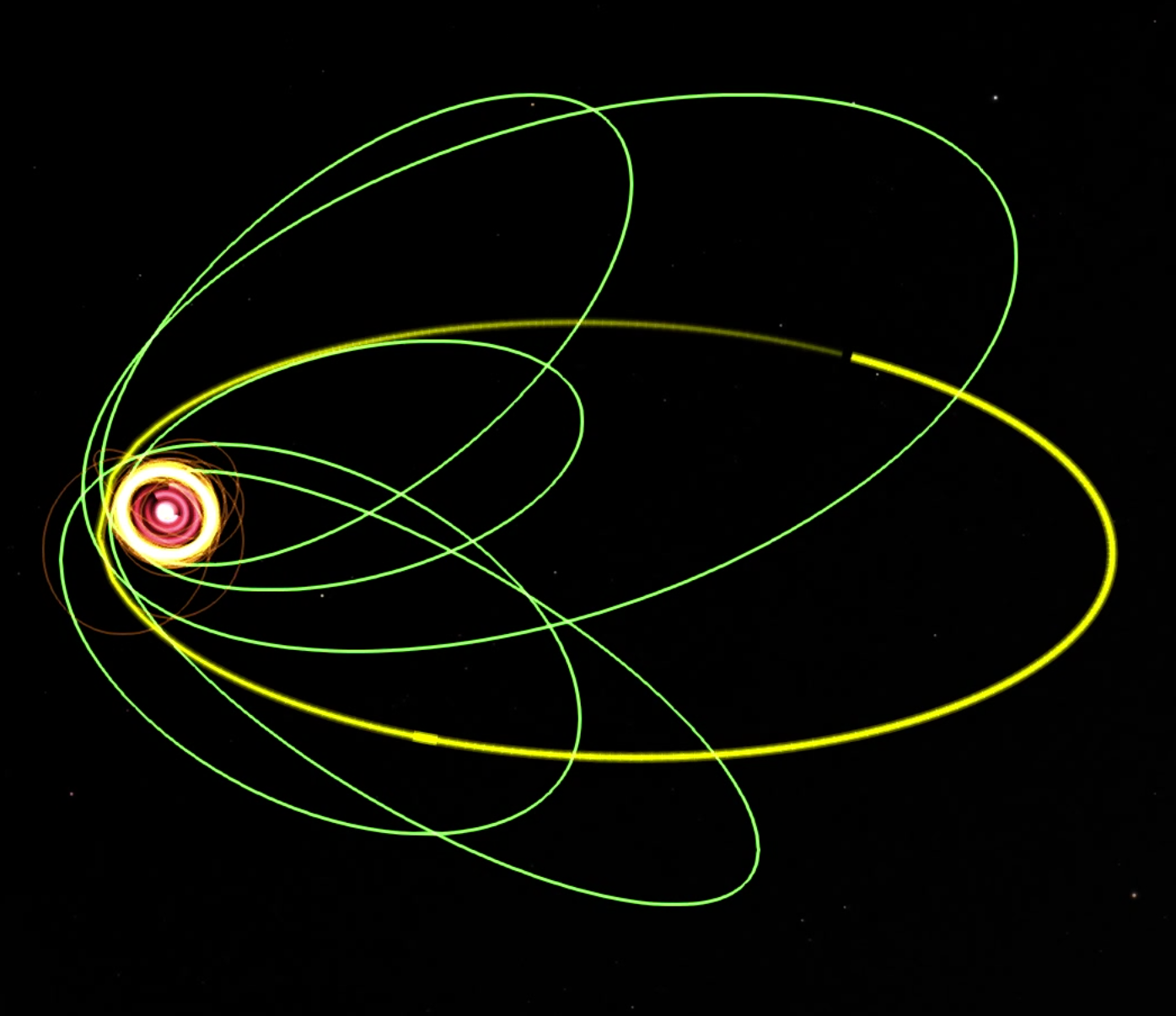 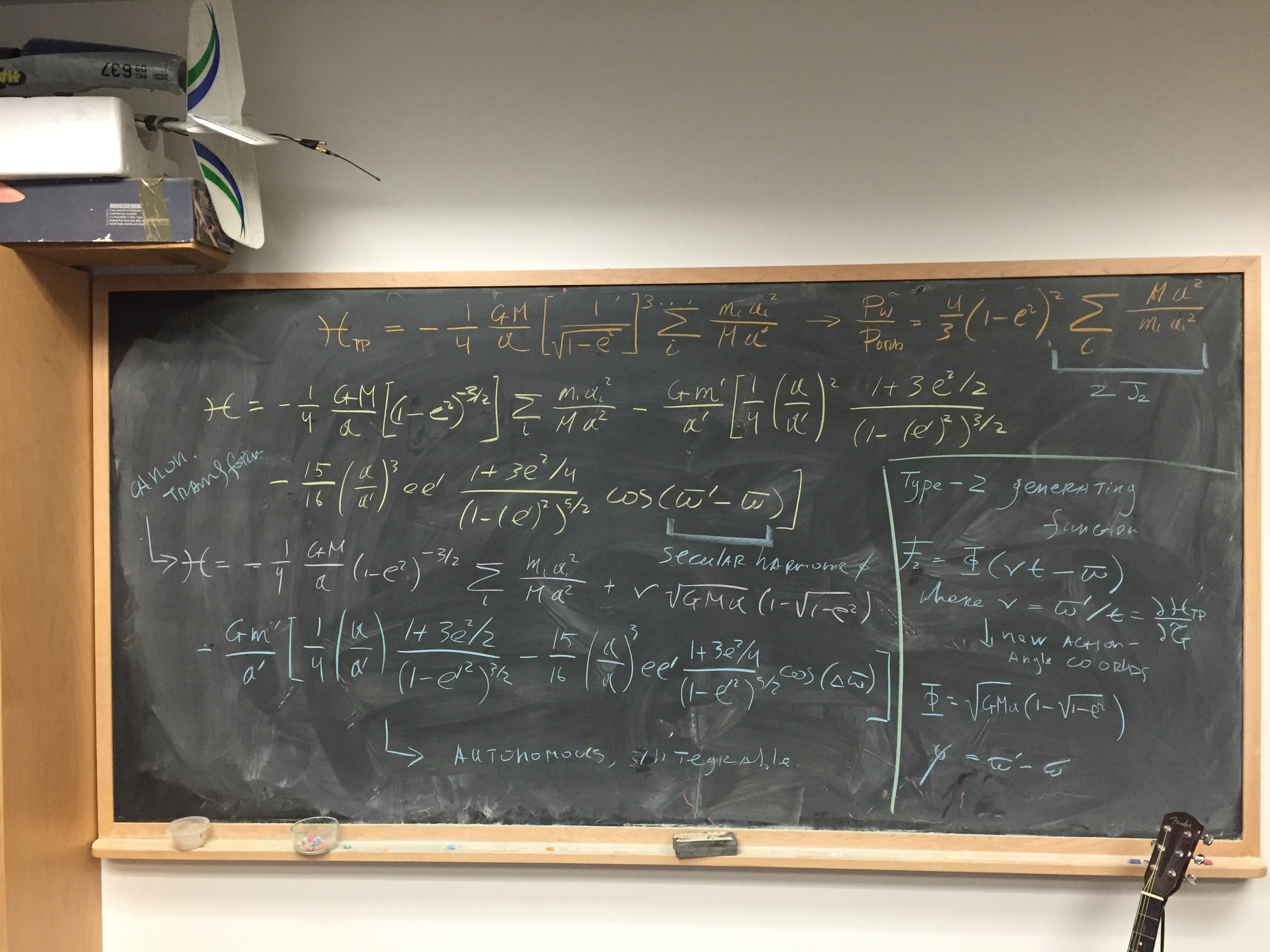 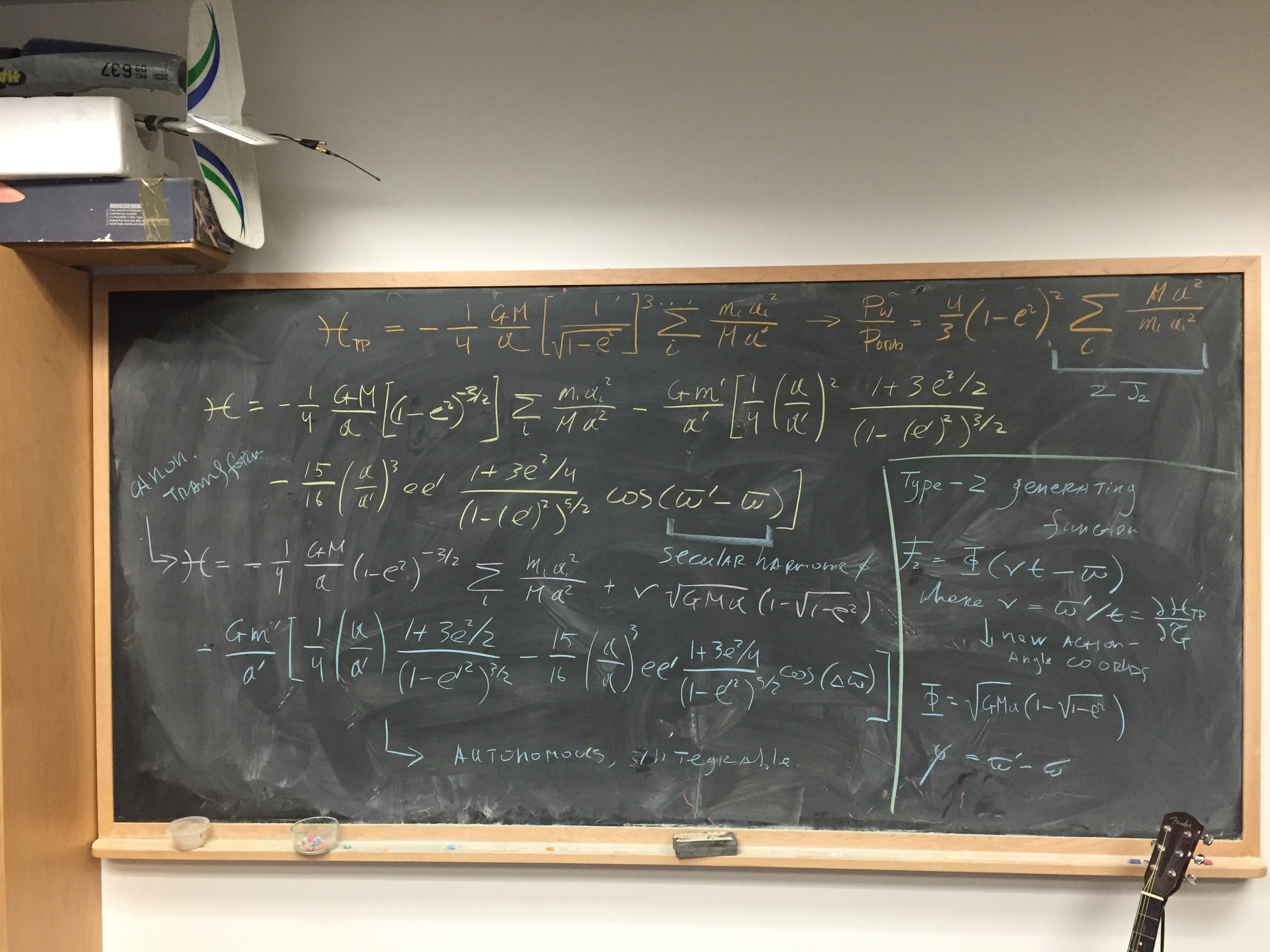 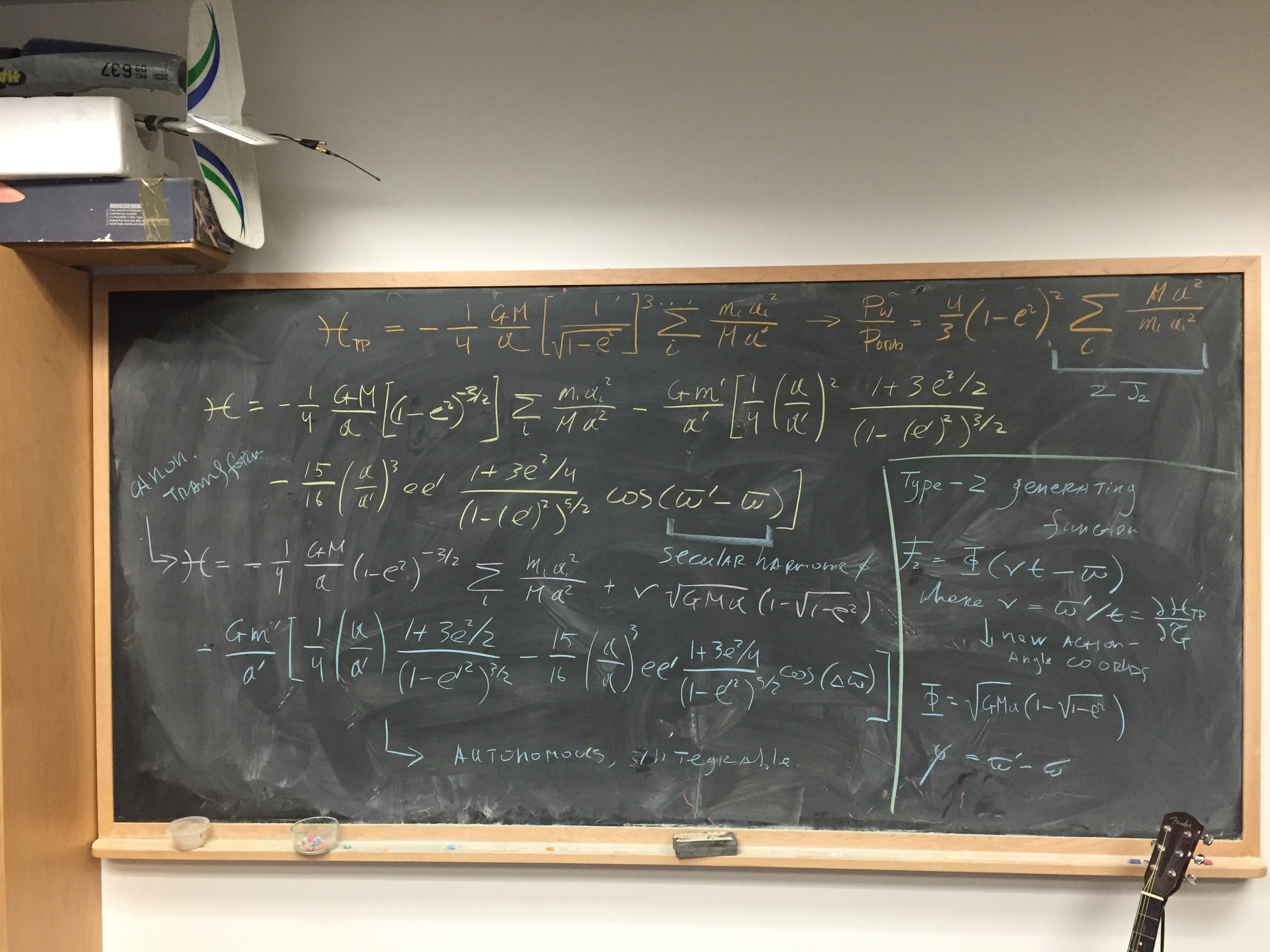 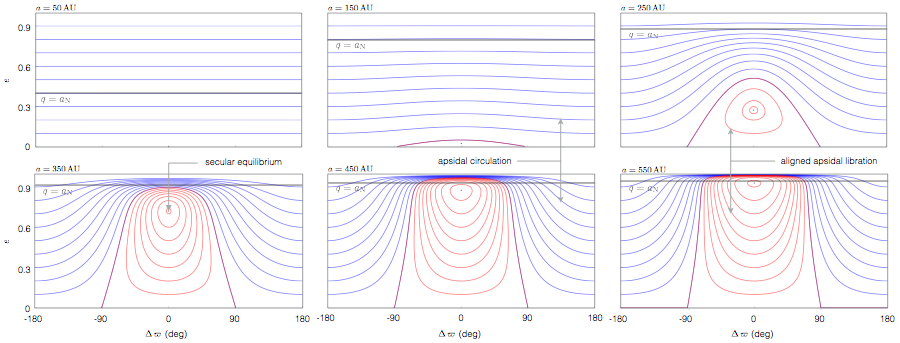 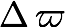 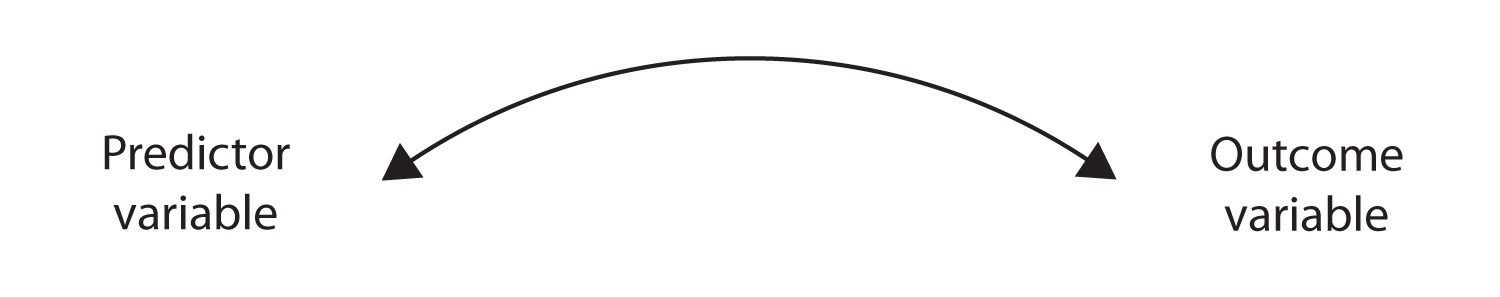 analytical phase-space portraits
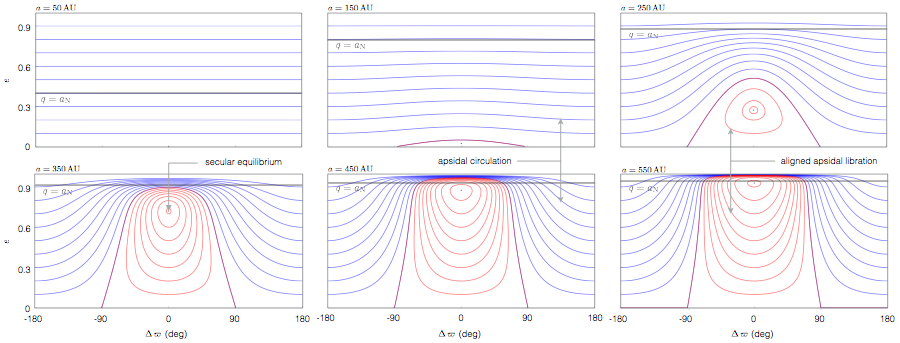 numerical phase-space portraits
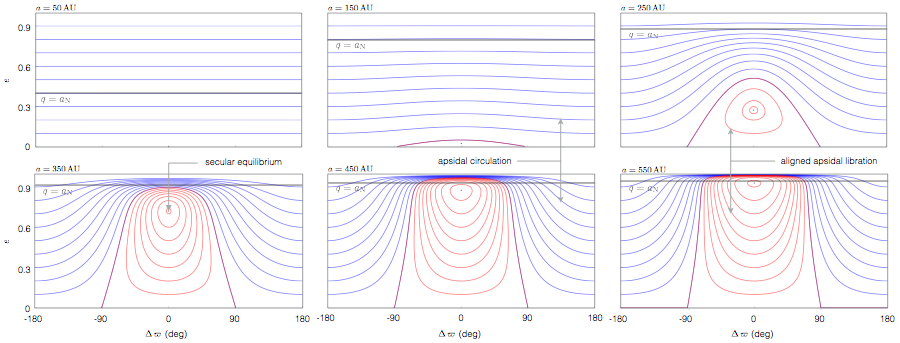 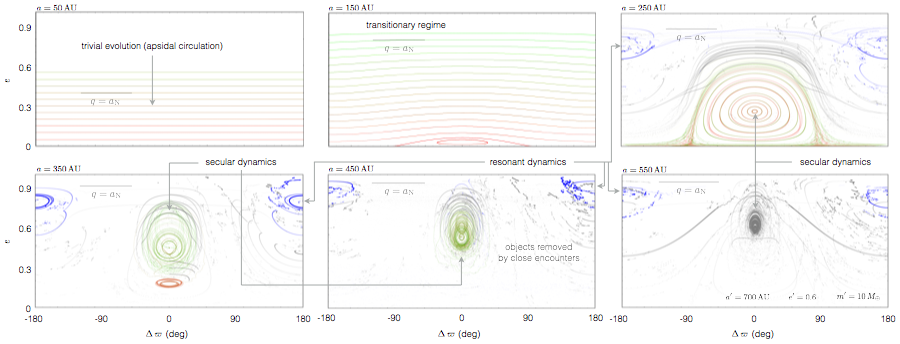 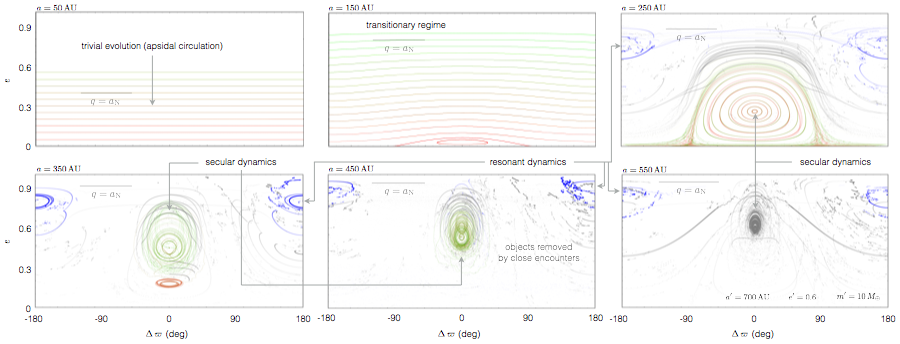 ???
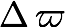 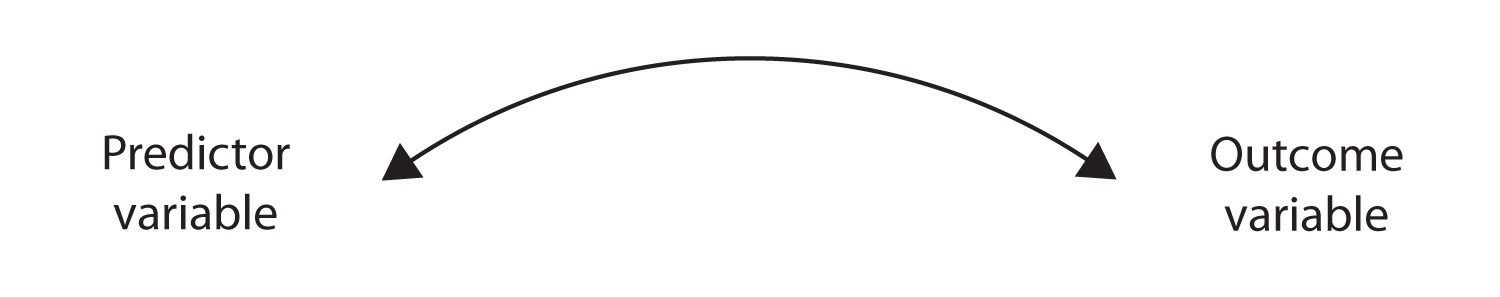 Planet Nine
confinement in orbital orientation
generation of ‘sedna’ type orbits
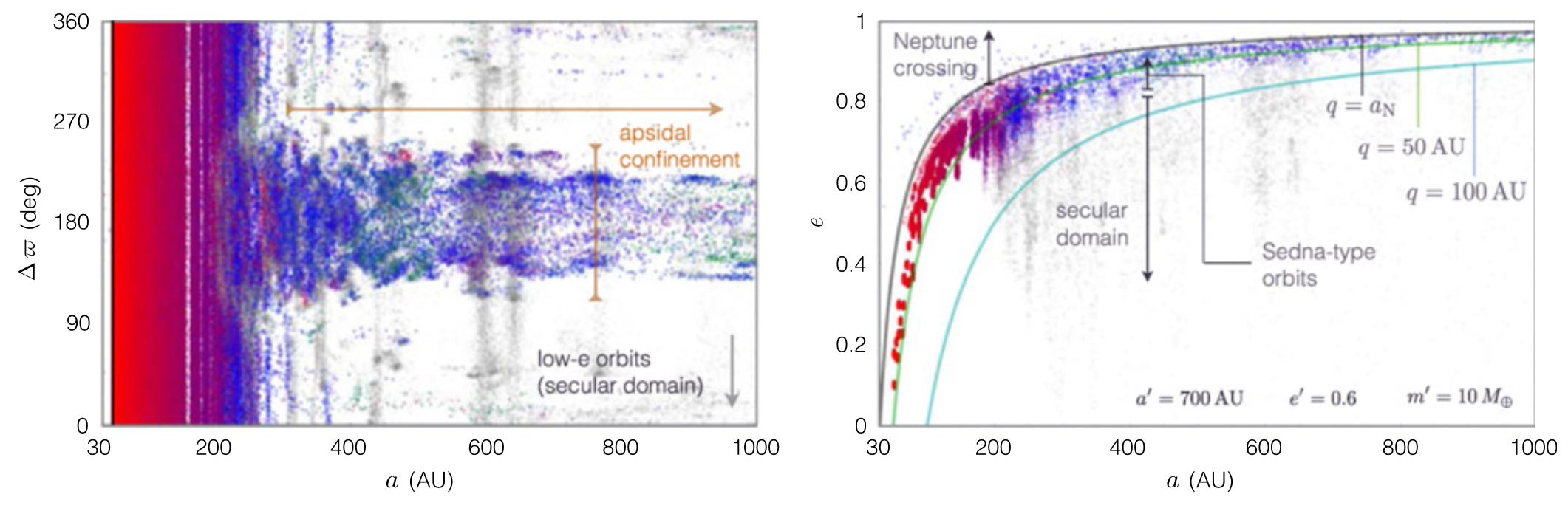 confinement in orbital orientation
generation of ‘sedna’ type orbits
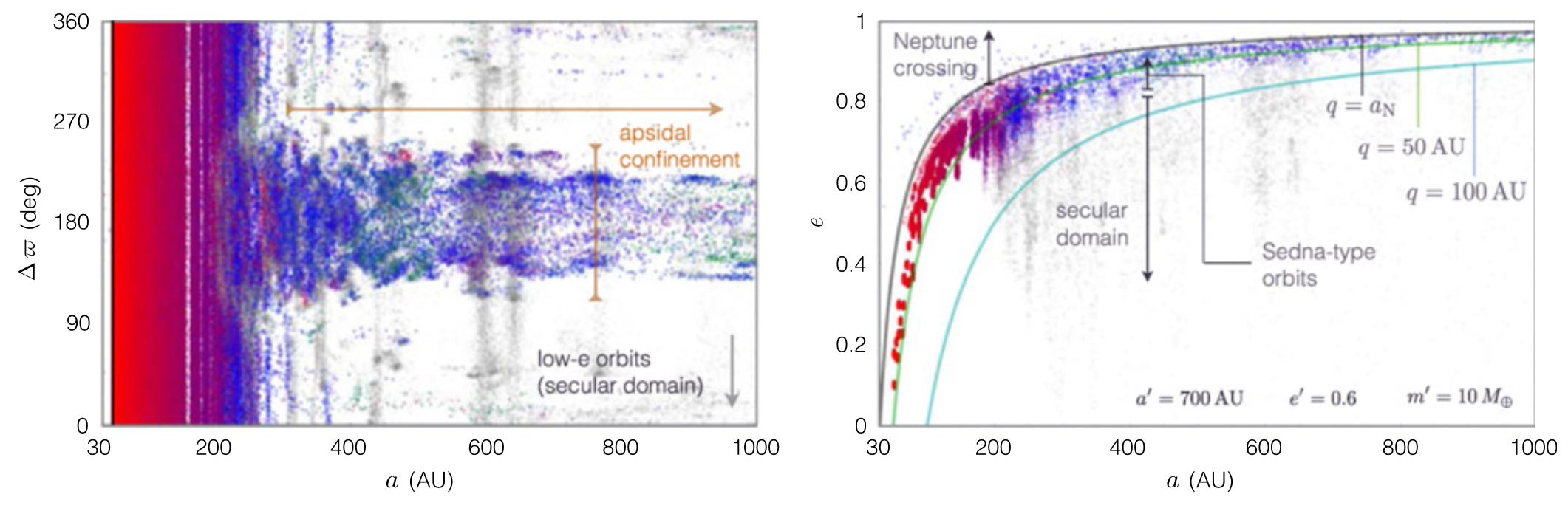 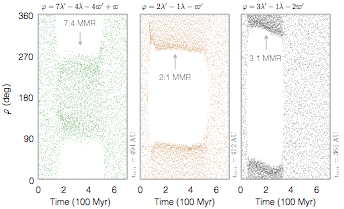 * Physical mechanism behind orbital confinement is resonant interactions. KBOs are stuck on a chaotic web of overlapped resonances and ‘skip’ around in semi-major axis unpredictably.
an inclined P9 orbit leads to confinement 
in orbital orientation and the plane
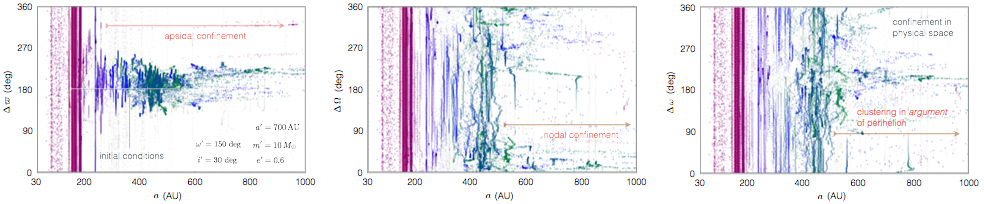 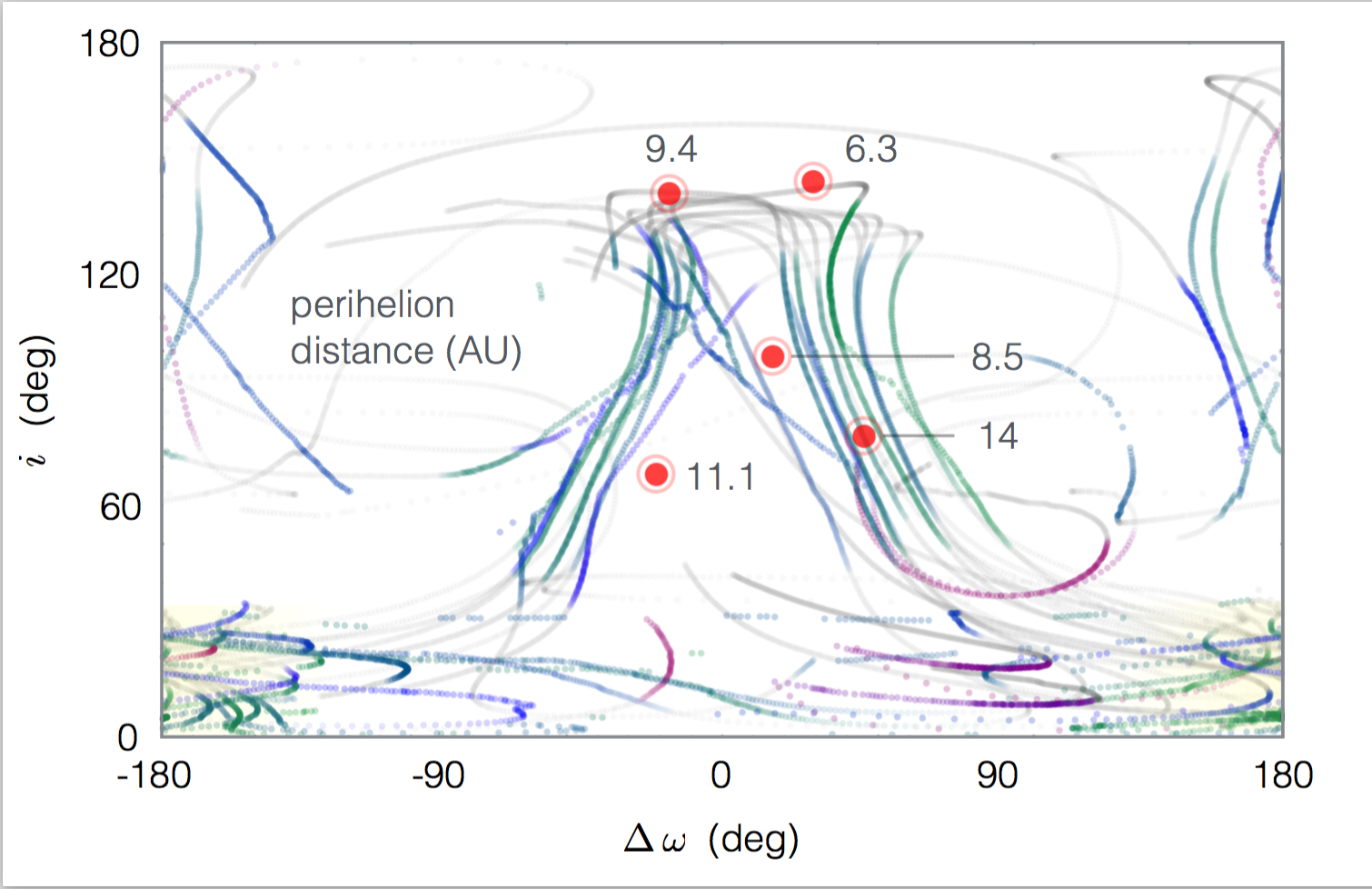 Planet Nine
explains:

alignment of KBO orbits with a > 250AU
‘detached’ Sedna- type orbits
perpendicular orbits

predicts:

~10 MEARTH planet (V~24) at r~1000AU (direct)
population of high-perihelion apsidally aligned KBOs
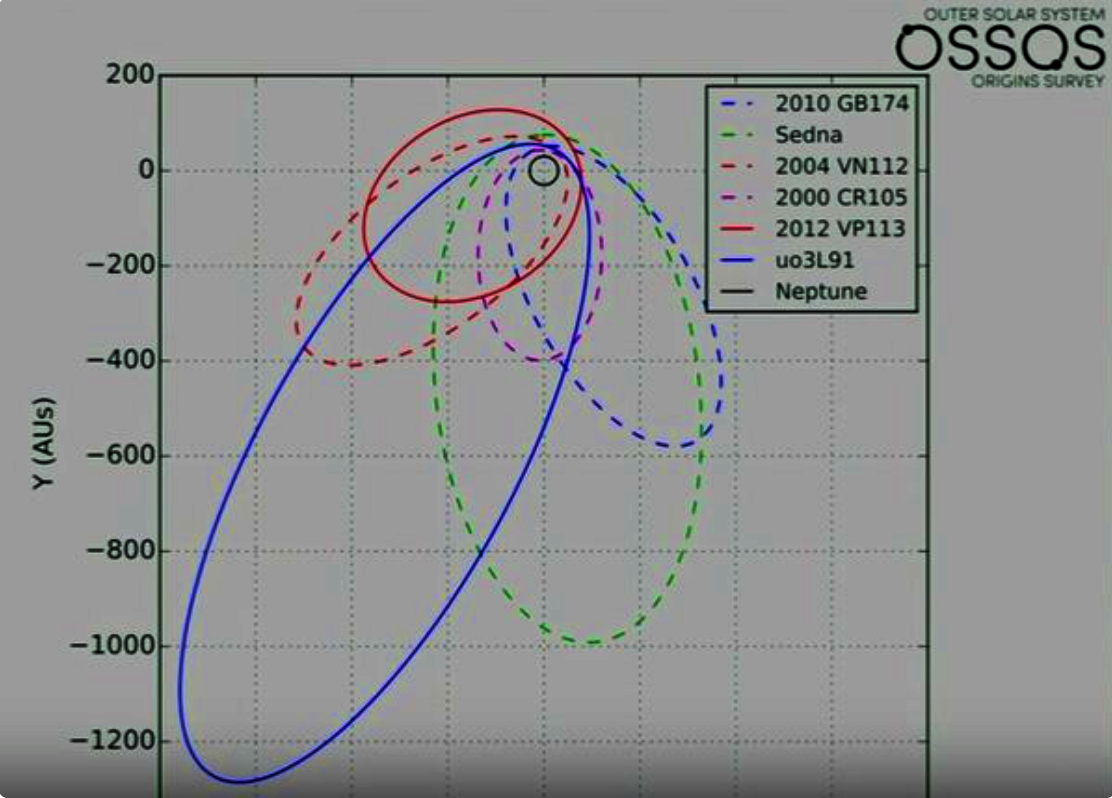 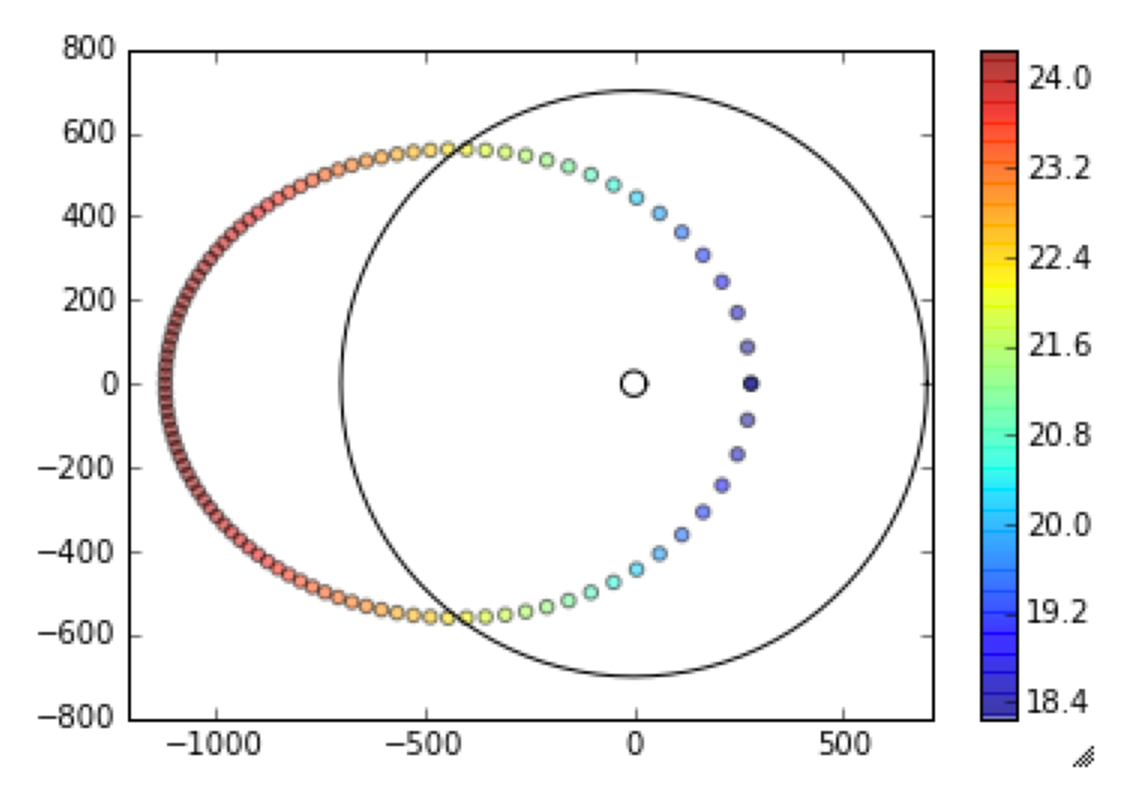 P9
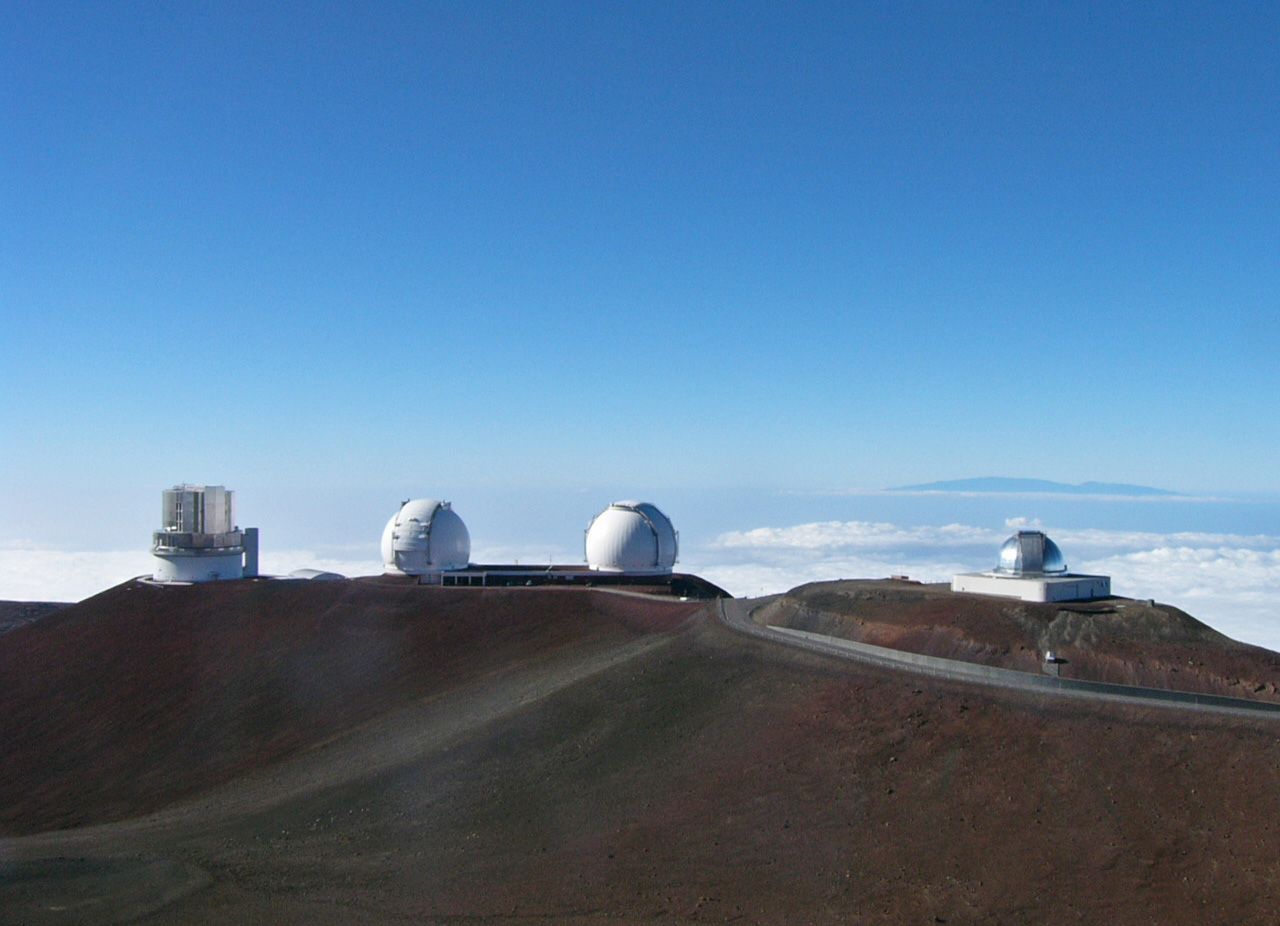 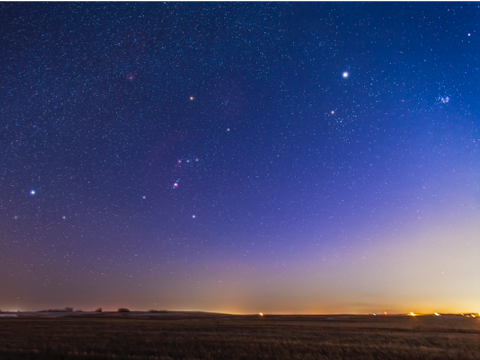 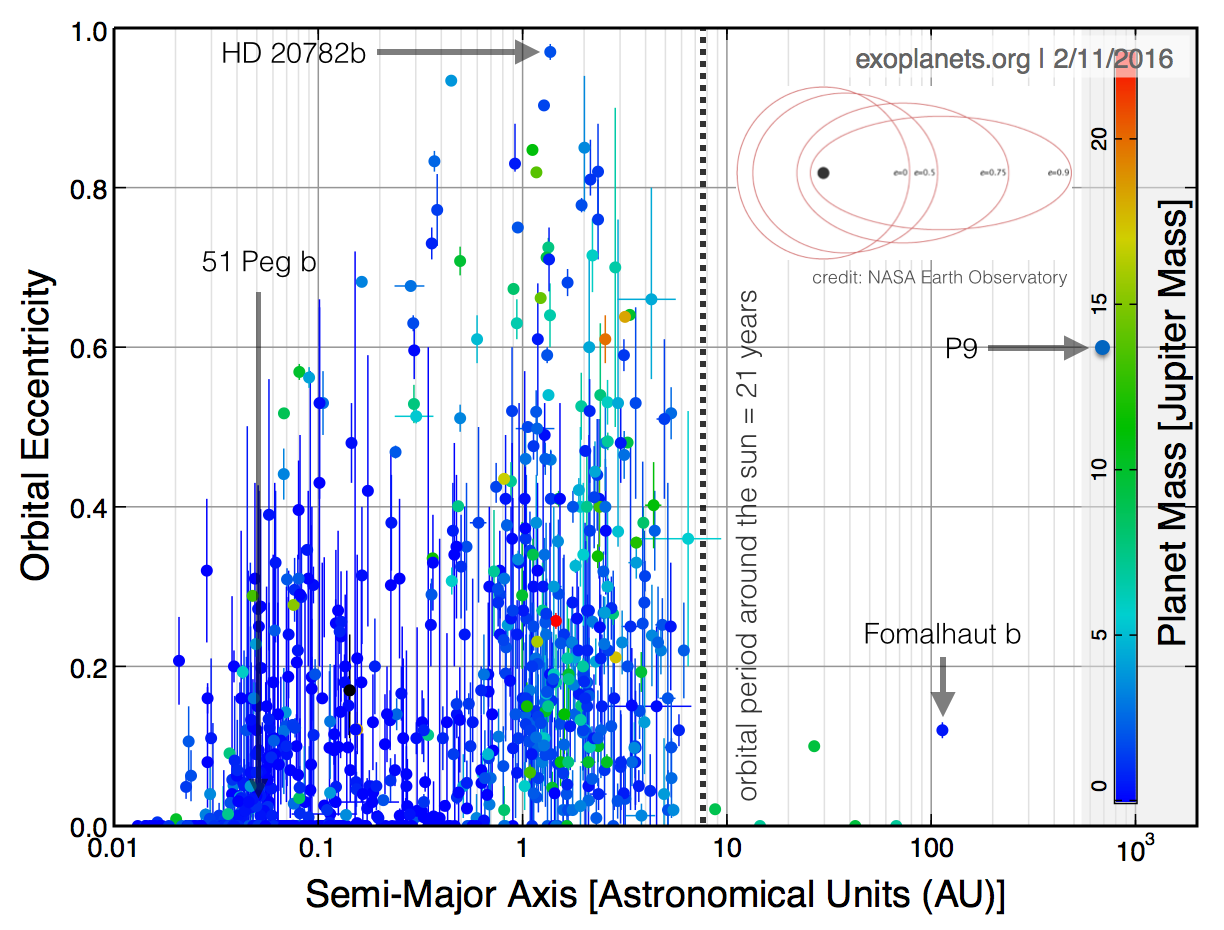 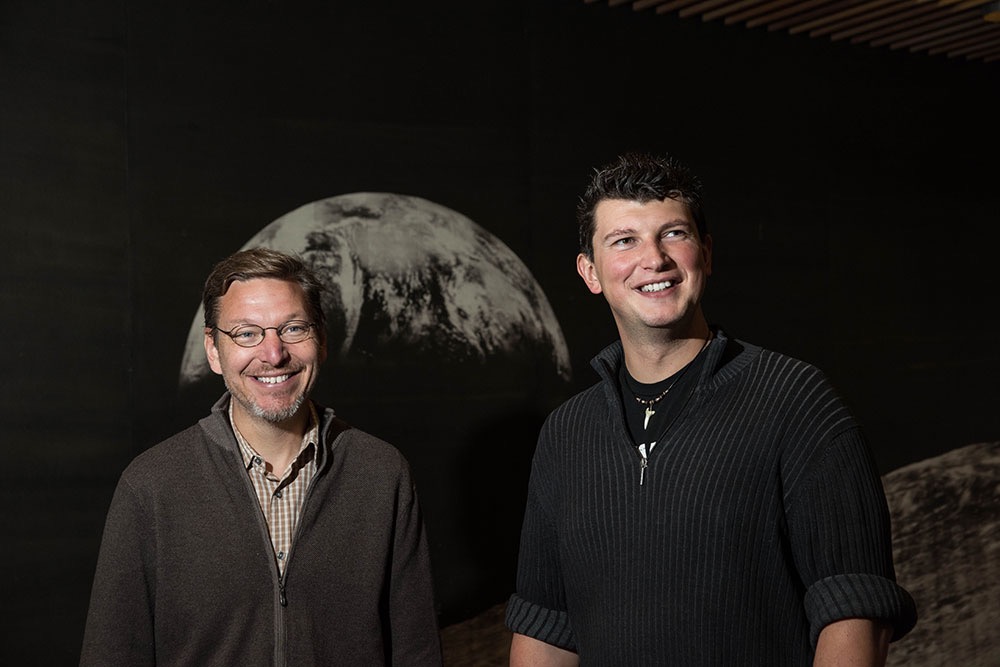 Mike Brown
K. Deck       C. Spalding  H. Ngo       N. Storch       P. Buhler          E. Bailey
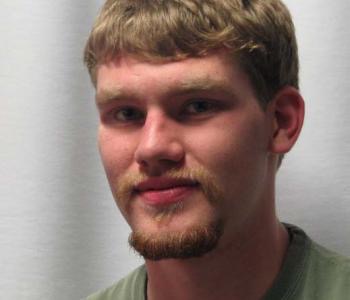 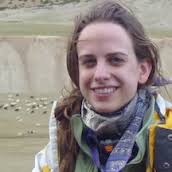 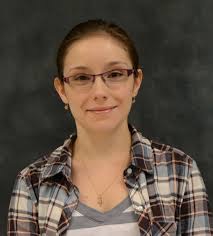 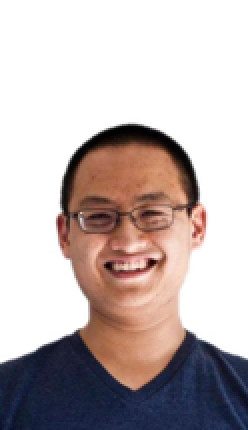 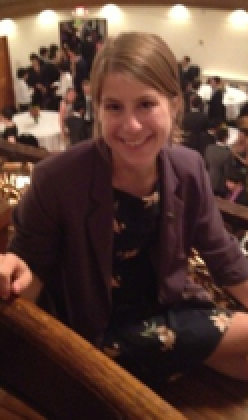 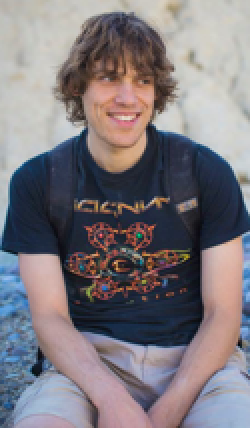